Διοικητική ΛογιστικήΚοστολόγηση
2η ΔΙΑΛΕΞΗ
ΠΑΝ/ΜΙΟ ΙΩΑΝΝΙΝΩΝ                                                                          ΤΜΗΜΑ ΛΟΓΙΣΤΙΚΗΣ & ΧΡΗΜ/ΚΗΣ
1
ΠΡΟΤΥΠΗ ΚΟΣΤΟΛΟΓΗΣΗ
ΑΝΑΛΥΣΗ ΑΠΟΚΛΙΣΕΩΝ
ΠΑΝ/ΜΙΟ ΙΩΑΝΝΙΝΩΝ                                                                          ΤΜΗΜΑ ΛΟΓΙΣΤΙΚΗΣ & ΧΡΗΜ/ΚΗΣ
2
ΠΡΟΤΥΠΗ ΚΟΣΤΟΛΟΓΗΣΗ
ΠΑΝ/ΜΙΟ ΙΩΑΝΝΙΝΩΝ                                                                          ΤΜΗΜΑ ΛΟΓΙΣΤΙΚΗΣ & ΧΡΗΜ/ΚΗΣ
3
ΚΑΤΑΤΑΞΗ ΤΟΥ ΚΟΣΤΟΥΣ ΑΝΑΛΟΓΑ ΜΕ ΤΟ ΧΡΟΝΙΚΟ ΣΗΜΕΙΟ ΠΡΟΣΔΙΟΡΙΣΜΟΥ
ΚΟΣΤΟΣ
Πραγματικό ή Ιστορικό  Κόστος ( actual or historical cost)
Προκαθορισμένο  Κόστος (predetermined cost)
ΠΑΝ/ΜΙΟ ΙΩΑΝΝΙΝΩΝ                                                                          ΤΜΗΜΑ ΛΟΓΙΣΤΙΚΗΣ & ΧΡΗΜ/ΚΗΣ
4
ΚΑΤΑΤΑΞΗ ΤΟΥ ΚΟΣΤΟΥΣ ΑΝΑΛΟΓΑ ΜΕ ΤΟ ΧΡΟΝΙΚΟ ΣΗΜΕΙΟ ΠΡΟΣΔΙΟΡΙΣΜΟΥ
Πραγματικό ή ιστορικό κόστος είναι  αυτό   που  προσδιορίζεται 
μετά  την περάτωση της παραγωγής  του προϊόντος, έργου κ.λ.π, 
ή κατά το χρόνο που συντελείται  αυτή. 
Το  κόστος  αυτό  αποτελεί (κατά την παραδοσιακά  τουλάχιστον 
άποψη)  το   ένα   από  τα   στοιχεία   που  απαιτούνται   για   τον 
προσδιορισμό  του  κέρδους  της   επιχείρησης   για   το   χρονικό 
διάστημα    στο   οποίο    αναφέρετε.  Πέρα   απ'  αυτό   όμως,   η 
σημασία   του   κόστους   αυτού,  σαν   οργάνου   στα   χέρια   της   
διοίκησης     της      επιχείρησης     είναι      σχετικά     μικρή,      αν     
εξαιρέσουμε   την   χρησιμοποίησή  του (μαζί  με  άλλα  στοιχεία)
για την   πρόβλεψη  του  κόστους  επόμενων   περιόδων.
ΠΑΝ/ΜΙΟ ΙΩΑΝΝΙΝΩΝ                                                                          ΤΜΗΜΑ ΛΟΓΙΣΤΙΚΗΣ & ΧΡΗΜ/ΚΗΣ
5
ΚΑΤΑΤΑΞΗ ΤΟΥ ΚΟΣΤΟΥΣ ΑΝΑΛΟΓΑ ΜΕ ΤΟ ΧΡΟΝΙΚΟ ΣΗΜΕΙΟ ΠΡΟΣΔΙΟΡΙΣΜΟΥ
Προκαθορισμένο κόστος  είναι το κόστος που υπολογίζεται πριν 
πραγματοποιηθεί η παραγωγή του προϊόντος, έργου κ.λ.π. Είναι 
προβλεπόμενο  κόστος, για  το οποίο  η  οικονομική  μονάδα δεν 
έχει υποστεί ακόμα τις αντίστοιχες δαπάνες.  Σε  αντίθεση  με  το 
πραγματικό  κόστος,  το  οποίο  η  επιχείρηση το έχει υποστεί και 
επομένως είναι  αδύνατο  να το μεταβάλει, το  προκαθορισμένο 
κόστος   έχει  πολύ  μεγαλύτερη  χρησιμότητα  σαν όργανο  στη 
διαδικασία  προγραμματισμού,  συντονισμού  και  ελέγχου των 
επιμέρους δραστηριοτήτων της επιχείρησης και των αντίστοιχων 
φορέων.
ΠΑΝ/ΜΙΟ ΙΩΑΝΝΙΝΩΝ                                                                          ΤΜΗΜΑ ΛΟΓΙΣΤΙΚΗΣ & ΧΡΗΜ/ΚΗΣ
6
ΠΡΟΚΑΘΟΡΙΣΜΕΝΟ ΚΟΣΤΟΣ
Το προκαθορισμένο κόστος ανάλογα με το σκοπό για τον οποίο
πρόκειται   να   χρησιμοποιηθεί  και  το  βαθμό  ακρίβειας  στον 
προσδιορισμό του, διακρίνεται σε:

Κατ’ εκτίμηση κόστος (estimated cost, formula cost)
Προϋπολογιστικό κόστος (budgeted cost)
Πρότυπο κόστος (standard cost)
ΠΑΝ/ΜΙΟ ΙΩΑΝΝΙΝΩΝ                                                                          ΤΜΗΜΑ ΛΟΓΙΣΤΙΚΗΣ & ΧΡΗΜ/ΚΗΣ
7
ΠΡΟΤΥΠΟ ΚΟΣΤΟΣ(Standard cost)
Πρότυπο  κόστος  είναι  το  κόστος  παραγωγής  και  λειτουργίας 
μίας επιχείρησης το οποίο έχει προκαθορισθεί πολύ προσεκτικά
με  βάση υπολογισμούς  και τιμές  που  στηρίζονται  σε στοιχεία 
του παρελθόντος και του παρόντος  καθώς και προβλέψεις του
μέλλοντος. 

Είναι   το  κόστος  που  αναλογεί  στις  δαπάνες  παραγωγής  ανά 
μονάδα    προϊόντος    όταν     η     επιχείρηση    λειτουργεί    κατά
ορθολογικό  τρόπο.
ΠΑΝ/ΜΙΟ ΙΩΑΝΝΙΝΩΝ                                                                          ΤΜΗΜΑ ΛΟΓΙΣΤΙΚΗΣ & ΧΡΗΜ/ΚΗΣ
8
ΠΡΟΤΥΠΟ ΚΟΣΤΟΣ
Σε  πολλές  περιπτώσεις η ανάλυση του κόστους  του προϊόντος, 
του    έργου   ή    της   υπηρεσίας    γίνεται    με   την   χρήση  των 
δεδομένων    που   αναφέρονται    στα    λογιστικά    βιβλία    της
επιχείρησης. 
Η  πληροφόρηση  αυτή  έχει  αναγκαστικά  ιστορικό  χαρακτήρα.

Αντίθετα  ο   σκοπός   της   πρότυπης   κοστολόγησης   είναι   να
εφοδιάσει  τη  διοίκηση  της   επιχείρηση  με  δεδομένα   για   το 
ποιά  θα  πρέπει  να  είναι  τα  κόστη,  αντί  να  την  πληροφορεί 
απλά  ποιά ήταν.
ΠΑΝ/ΜΙΟ ΙΩΑΝΝΙΝΩΝ                                                                          ΤΜΗΜΑ ΛΟΓΙΣΤΙΚΗΣ & ΧΡΗΜ/ΚΗΣ
9
ΠΡΟΤΥΠΟ ΚΟΣΤΟΣ
Τα  στελέχη (βοηθούμενα από μηχανικούς & λογιστές) καθορίζουν
πρότυπα κόστους  & ποιότητας για κάθε σημαντική εισροή όπως:
οι πρώτες ύλες και 
ο χρόνος εργασίας
Τα ποσοτικά πρότυπα καθορίζουν πόση ποσότητα από μια εισροή 
πρέπει  να   χρησιμοποιηθεί   για   την   παραγωγή   μιας  μονάδας  
προϊόντος ή την παροχή μιας υπηρεσίας.
Τα   πρότυπα   τιμής   καθορίζουν    πόσα    χρήματα    πρέπει     να 
καταβληθούν  για  κάθε  μονάδα  εισροής.
ΠΑΝ/ΜΙΟ ΙΩΑΝΝΙΝΩΝ                                                                          ΤΜΗΜΑ ΛΟΓΙΣΤΙΚΗΣ & ΧΡΗΜ/ΚΗΣ
10
ΠΡΟΤΥΠΟ ΚΟΣΤΟΣ
Το  πρότυπο κόστος  αποτελεί  τη  βάση  για  τη μέτρηση και τον 
έλεγχο  της  αποτελεσματικότητας  της  επιχείρησης.

Εκφράζει  το  στόχο  που έχει  θέσει  η  επιχείρηση  ως  προς την 
αποτελεσματικότητα   και   χρησιμοποιείται  για  να   μετρηθεί  ο
βαθμός  της  πραγματοποίησης  ή  της   απόκλισης από το  στόχο 
αυτό.

Το  πρότυπο κόστος  έχει καθοδηγητικό  σκοπό  και  είναι  μέσο 
διοίκησης  της επιχείρησης.
ΠΑΝ/ΜΙΟ ΙΩΑΝΝΙΝΩΝ                                                                          ΤΜΗΜΑ ΛΟΓΙΣΤΙΚΗΣ & ΧΡΗΜ/ΚΗΣ
11
ΠΡΟΤΥΠΟ ΚΟΣΤΟΣ
Το  πρότυπο   κόστος   εισήχθη  για  πρώτη  φορά στην  Ιαπωνία 
μετά  τον   Β’  Παγκόσμιο  Πόλεμο,  με   την   Nippon  Electronics
Company  να  είναι  μια από  τις πρώτες Ιαπωνικές επιχειρήσεις
που υιοθέτησαν  το   πρότυπο   κόστος   για   όλα   τα   προϊόντα
τους.
ΠΑΝ/ΜΙΟ ΙΩΑΝΝΙΝΩΝ                                                                          ΤΜΗΜΑ ΛΟΓΙΣΤΙΚΗΣ & ΧΡΗΜ/ΚΗΣ
12
ΠΡΟΤΥΠΟ ΚΟΣΤΟΣ
Μια  μελέτη(παλαιότερη)  των  μεθόδων  κοστολόγησης   έδειξε
ότι:

Τα  3/4  των  επιχειρήσεων  που  ερευνήθηκαν  στο  Ηνωμένο Βασίλειο
Τα  2/3   των  επιχειρήσεων   που  ερευνήθηκαν  στο  Καναδά 
Το  40%  των  επιχειρήσεων  που ερευνήθηκαν  στην  Ιαπωνία 

χρησιμοποιούσαν συστήματα πρότυπου κόστους.
ΠΑΝ/ΜΙΟ ΙΩΑΝΝΙΝΩΝ                                                                          ΤΜΗΜΑ ΛΟΓΙΣΤΙΚΗΣ & ΧΡΗΜ/ΚΗΣ
13
Επιχειρήσεις που Εφαρμόζουν Πρότυπη Κοστολόγηση
Βιομηχανικές επιχειρήσεις

Εμπορικές επιχειρήσεις

Επιχειρήσεις παροχής υπηρεσιών

Μη κερδοσκοπικές επιχειρήσεις
ΠΑΝ/ΜΙΟ ΙΩΑΝΝΙΝΩΝ                                                                          ΤΜΗΜΑ ΛΟΓΙΣΤΙΚΗΣ & ΧΡΗΜ/ΚΗΣ
14
Επιχειρήσεις που Εφαρμόζουν Πρότυπη Κοστολόγηση
Η   πιο  συχνή  εφαρμογή   του  πρότυπου   κόστους   συναντάται 
στις    βιομηχανικές    επιχειρήσεις,    οι    οποίες    έχουν     πολύ 
αναπτυγμένα   συστήματα  πρότυπου  κόστους,   στα  οποία  για
κάθε ξεχωριστό προϊόν καταρτίζονται λεπτομερώς πρότυπα που
συνδέονται  με:
Τα υλικά 
Την εργασία 
Τα  Γ.Β.Ε
ΠΑΝ/ΜΙΟ ΙΩΑΝΝΙΝΩΝ                                                                          ΤΜΗΜΑ ΛΟΓΙΣΤΙΚΗΣ & ΧΡΗΜ/ΚΗΣ
15
Συστατικά στοιχεία του πρότυπου κόστους
Το πρότυπο κόστος των άμεσων υλικών

Το πρότυπο κόστος της άμεσης εργασίας

Το πρότυπο κόστος των Γ.Β.Ε.
ΠΑΝ/ΜΙΟ ΙΩΑΝΝΙΝΩΝ                                                                          ΤΜΗΜΑ ΛΟΓΙΣΤΙΚΗΣ & ΧΡΗΜ/ΚΗΣ
16
Συστατικά στοιχεία του πρότυπου κόστους
Πρότυπο κόστος         
 άμεσων υλικών                                                


 Πρότυπο κόστος                       
 άμεσης εργασίας   

 Πρότυπο κόστος             
 Γ.Β.Ε
ΠΑΝ/ΜΙΟ ΙΩΑΝΝΙΝΩΝ                                                                          ΤΜΗΜΑ ΛΟΓΙΣΤΙΚΗΣ & ΧΡΗΜ/ΚΗΣ
17
Συστατικά στοιχεία του πρότυπου κόστους
Για   την   κατάρτιση   του   πρότυπου  κοστολογίου   απαιτείται  να 
είναι  γνωστά: 
                                                             
1)   Τα ποσοτικά πρότυπα (πρότυπη ανάλωση & πρότυπες ώρες)
                                                             
2)   Οι πρότυπες τιμές (πρότυπη τιμή  Π.Υ & πρότυπο ωρομίσθιο)

3)   Επιβάρυνση του κόστους με Γ.Β.Ε( πρότυπος συντελεστής Γ.Β.Ε)
ΠΑΝ/ΜΙΟ ΙΩΑΝΝΙΝΩΝ                                                                          ΤΜΗΜΑ ΛΟΓΙΣΤΙΚΗΣ & ΧΡΗΜ/ΚΗΣ
18
ΠΡΟΤΥΠΟ  ΚΟΣΤΟΛΟΓΙΟ
Το   πρότυπο   κόστος   αναφέρεται   στη   μονάδα   παραγόμενου 
προϊόντος  ή  προσφερόμενης  υπηρεσίας

Πρότυπο κόστος Π.Υ  = Πρότυπη Ποσότητα Χ Πρότυπη Τιμή

Πρότυπο κόστος Α.Ε  = Πρότυπες Ώρες Χ Πρότυπο Ωρομίσθιο

Πρότυπο κόστος ΓΒΕ = Πρότυπες Ώρες Χ Πρότυπο Συντελεστή Γ.Β.Ε
ΠΑΝ/ΜΙΟ ΙΩΑΝΝΙΝΩΝ                                                                          ΤΜΗΜΑ ΛΟΓΙΣΤΙΚΗΣ & ΧΡΗΜ/ΚΗΣ
19
Καθορισμός πρότυπου κόστους
Για     τον     καθορισμό    του     πρότυπου    κόστους    απαιτείται 
συνδυασμός  σκέψης και εμπειρίας όλων  των ατόμων που είναι 
υπεύθυνοι  για  τις  τιμές  και  τις  ποσότητες  των  εισροών.
Δηλαδή    συνεργασία   

Λογιστών,   
Μηχανικών  και   
Διοικητικών στελεχών.
ΠΑΝ/ΜΙΟ ΙΩΑΝΝΙΝΩΝ                                                                          ΤΜΗΜΑ ΛΟΓΙΣΤΙΚΗΣ & ΧΡΗΜ/ΚΗΣ
20
Καθορισμός πρότυπου κόστους
Απαιτείται  συστηματική  επιστημονική  μελέτη  και  έρευνα 

Των τεχνικών προδιαγραφών  

Των ποσοτήτων  

Των τιμών

Του χρόνου απασχόλησης
ΠΑΝ/ΜΙΟ ΙΩΑΝΝΙΝΩΝ                                                                          ΤΜΗΜΑ ΛΟΓΙΣΤΙΚΗΣ & ΧΡΗΜ/ΚΗΣ
21
Καθορισμός ποσοτικών προτύπων
Ποσοτικά πρότυπα πρώτων υλών

Βάσεις   για  το   καθορισμό   των   ποσοτικών   προτύπων   των 
πρώτων   υλών  αποτελούν    τα   στοιχεία     του     παρελθόντος 
αφού  προηγουμένως γίνει ανάλυση  και  απαλοιφή  δυσμενών 
ή  ευνοϊκών  στοιχείων  απόδοσης  των  πρώτων  υλών.
ΠΑΝ/ΜΙΟ ΙΩΑΝΝΙΝΩΝ                                                                          ΤΜΗΜΑ ΛΟΓΙΣΤΙΚΗΣ & ΧΡΗΜ/ΚΗΣ
22
Καθορισμός ποσοτικών προτύπων
Ποσοτικά πρότυπα πρώτων υλών
Για τον καθορισμό των ποσοτικών προτύπων λαμβάνεται υπόψη:
Η κανονική φύρα της βιομηχανικής κατεργασίας
Οι  προδιαγραφές  των  πρώτων  υλών που χρησιμοποιούνται
Η κατάσταση του μηχανολογικού εξοπλισμού
Το επίπεδο ειδίκευσης του προσωπικού κλπ

Οι   πρότυπες   ποσότητες,  των  προς  ανάλωση  άμεσων  υλικών 
για      την    παραγωγή    της     μονάδας    του    προϊόντος,    πριν 
οριστικοποιηθούν,        επαληθεύονται       σε        εργαστηριακές,
πειραματικές   ή   βιομηχανικές  εγκαταστάσεις.
ΠΑΝ/ΜΙΟ ΙΩΑΝΝΙΝΩΝ                                                                          ΤΜΗΜΑ ΛΟΓΙΣΤΙΚΗΣ & ΧΡΗΜ/ΚΗΣ
23
Καθορισμός ποσοτικών προτύπων
Παράδειγμα 
Δίνονται  οι  αναλώσεις  των  πρώτων  υλών  για   παραγωγή  της 
τελευταίας τριετίας.
ΠΑΝ/ΜΙΟ ΙΩΑΝΝΙΝΩΝ                                                                          ΤΜΗΜΑ ΛΟΓΙΣΤΙΚΗΣ & ΧΡΗΜ/ΚΗΣ
24
Καθορισμός ποσοτικών προτύπων
Ανάλυση
Το  έτος  Χ  η πρώτη ύλη που αγοράσθηκε ήταν  καλής  ποιότητος
και  η  φύρα  βιομηχανικής  κατεργασίας  της   πρώτης ύλης  ήταν 
κατά  100 μονάδες λιγότερες.

Το έτος  Χ+1 η  πρώτη  ύλη ήταν  κακής ποιότητος  και  είχε  φύρα 
βιομηχανικής κατεργασίας  100 μονάδες παραπάνω.

Το  έτος  Χ+2   η  πρώτη ύλη   είχε  κανονική   φύρα  βιομηχανικής 
κατεργασίας   που   ανταποκρίνεται  στις   συνθήκες   λειτουργίας 
κάτω   από    τις    οποίες    αναμένεται   να    πραγματοποιηθεί   η 
παραγωγή  του συγκεκριμένου προϊόντος.
ΠΑΝ/ΜΙΟ ΙΩΑΝΝΙΝΩΝ                                                                          ΤΜΗΜΑ ΛΟΓΙΣΤΙΚΗΣ & ΧΡΗΜ/ΚΗΣ
25
Καθορισμός ποσοτικών προτύπων
Ανάλυση
Μετά  την  απαλοιφή  των δυσμενών και  ευνοϊκών στοιχείων η 
ανάλωση  της  πρώτης  ύλης διαμορφώνεται  ως εξής:







Η  πρότυπη  ποσότητα (φυσικό  πρότυπο  πρώτων  υλών)  για  το 
έτος  Χ+3, πρέπει να καθορισθεί  στις  2,1 μονάδες πρώτης ύλης
για μια μονάδα προϊόντος.


Πριν οριστικοποιηθεί γίνονται πειραματικές επαληθεύσεις..
ΠΑΝ/ΜΙΟ ΙΩΑΝΝΙΝΩΝ                                                                          ΤΜΗΜΑ ΛΟΓΙΣΤΙΚΗΣ & ΧΡΗΜ/ΚΗΣ
26
Καθορισμός ποσοτικών προτύπων
Ποσοτικά πρότυπα άμεσης εργασίας

Η   διαδικασία  για  τον  καθορισμό  των   ποσοτικών   προτύπων
άμεσης   εργασίας  είναι  η  ίδια  όπως  και   για  την  πρώτη ύλη, 
δηλαδή λαμβάνουμε τα στοιχεία από το παρελθόν και κάνουμε 
ανάλυση.  
Όταν   διαπιστωθούν  δυσμενή  ή  ευνοϊκά  στοιχεία απόδοσης 
άμεσης  εργασίας  απαλείφονται.
ΠΑΝ/ΜΙΟ ΙΩΑΝΝΙΝΩΝ                                                                          ΤΜΗΜΑ ΛΟΓΙΣΤΙΚΗΣ & ΧΡΗΜ/ΚΗΣ
27
Καθορισμός ποσοτικών προτύπων
Ποσοτικά πρότυπα άμεσης εργασίας
Τα  ποσοτικά  πρότυπα της άμεσης εργασίας τα επηρεάζουν και 
άλλοι  παράγοντες  όπως: 

Ο βαθμός ειδίκευσης του προσωπικού, 
Η κατάσταση των μηχανημάτων, 
Το επίπεδο αυτοματοποιήσεως των παραγωγικών διαδικασιών, 
Η επαρκής εποπτεία κλπ.
ΠΑΝ/ΜΙΟ ΙΩΑΝΝΙΝΩΝ                                                                          ΤΜΗΜΑ ΛΟΓΙΣΤΙΚΗΣ & ΧΡΗΜ/ΚΗΣ
28
Καθορισμός ποσοτικών προτύπων
Ποσοτικά πρότυπα άμεσης εργασίας

Διενεργούνται     χρονομετρήσεις    από     έμπειρα     και    καλά 
καταρτισμένα   στελέχη  για   το  προσδιορισμό    του   πρότυπου 
χρόνου   παραγωγής     και    μετά     από     επαναλαμβανόμενες 
επαληθεύσεις      οριστικοποιείται      το      ποσοτικό     πρότυπο, 
εκφρασμένο   σε  ώρες  άμεσης  εργασίας. 

Πρέπει  να  προβλέπονται και  ορισμένα  περιθώρια  χρόνου για 
διαλείμματα,   ξεκούραση,   καθυστερήσεις  λόγω   βλάβης   των 
μηχανημάτων  κλπ.
ΠΑΝ/ΜΙΟ ΙΩΑΝΝΙΝΩΝ                                                                          ΤΜΗΜΑ ΛΟΓΙΣΤΙΚΗΣ & ΧΡΗΜ/ΚΗΣ
29
Καθορισμός ποσοτικών προτύπων
Τα   ποσοτικά   πρότυπα   τόσο   των   πρώτων   υλών   όσο   και  
της  άμεσης  εργασίας  δεν  πρέπει  να  είναι  ούτε  πολύ  μικρά
ούτε    πολύ    μεγάλα    και    να    αντιπροσωπεύουν    στόχους 
πραγματοποιήσιμους.  

Μικρά  ποσοτικά  πρότυπα απογοητεύουν τους  εργαζόμενους 
και  τα  μεγάλα  φέρουν  αδράνεια.
ΠΑΝ/ΜΙΟ ΙΩΑΝΝΙΝΩΝ                                                                          ΤΜΗΜΑ ΛΟΓΙΣΤΙΚΗΣ & ΧΡΗΜ/ΚΗΣ
30
Καθορισμός  προτύπων  τιμών
Πρότυπες τιμές πρώτων υλών

Προβαίνουμε   σε   τιμαριθμοποίηση   τιμών  του   παρελθόντος, 
για να καταλήξουμε σε κάποια τιμή προϋπολογιστική με όσο  το 
δυνατόν μεγαλύτερη ακρίβεια  η οποία θεωρείται πρότυπη.

Λαμβάνουμε  όμως υπόψη:  

Τις  συνθήκες  της αγοράς  
Τα αποθέματα των πρώτων υλών  
Συμφωνίες   τιμών   για   μελλοντικές   αγορές   εφόσον   είναι εξασφαλισμένες  με  διάφορες  συμβάσεις.
ΠΑΝ/ΜΙΟ ΙΩΑΝΝΙΝΩΝ                                                                          ΤΜΗΜΑ ΛΟΓΙΣΤΙΚΗΣ & ΧΡΗΜ/ΚΗΣ
31
Καθορισμός  προτύπων  τιμών
Πρότυπες τιμές άμεσης εργασίας 

Η   πρότυπη  τιμή   της   άμεσης   εργασίας (πρότυπο ωρομίσθιο) 
προσδιορίζεται   αν  διαιρέσουμε  το σύνολο  των  αμοιβών  μαζί 
με τις  προσαυξήσεις  που έχουν   καταβληθεί κατά το  παρελθόν 
δια του αριθμού των ωρών όλων των εργαζομένων.

Λαμβάνουμε όμως υπόψη: 

Συλλογικές  συμβάσεις
Αμοιβές νυχτερινής εργασίας, εορτών, Bonus κλπ
Επιβαρύνσεις  των ασφαλιστικών  οργανισμών κλπ
ΠΑΝ/ΜΙΟ ΙΩΑΝΝΙΝΩΝ                                                                          ΤΜΗΜΑ ΛΟΓΙΣΤΙΚΗΣ & ΧΡΗΜ/ΚΗΣ
32
Πρότυπη ποσότητα ή φυσικό πρότυπο πρώτων υλών
Είναι    μέγεθος   ποσοτικό   και   δείχνει    την   πρώτη   ύλη   που απαιτείται   ή   που  είναι   αναγκαία  για    την   παραγωγή   μιας μονάδας  προϊόντος.

Πρότυπη τιμή πρώτης ύλης 
Είναι  μέγεθος  νομισματικό   και  δείχνει  την  τιμή  στην   οποία πρέπει  να  αγορασθεί η  πρώτη ύλη.
ΠΑΝ/ΜΙΟ ΙΩΑΝΝΙΝΩΝ                                                                          ΤΜΗΜΑ ΛΟΓΙΣΤΙΚΗΣ & ΧΡΗΜ/ΚΗΣ
33
Πρότυπες ώρες ή φυσικό πρότυπο άμεσης εργασίας
Είναι   μέγεθος  ποσοτικό  και  δείχνει τις  ώρες  που  χρειάζονται 
ή είναι αναγκαίες για  την παραγωγή μιας μονάδας προϊόντος.

Πρότυπο ωρομίσθιο ή πρότυπη τιμή άμεσης εργασίας
Είναι    μέγεθος   νομισματικό (μέσο  ωριαίο κόστος)  και  δείχνει 
πόσο  πρέπει να αμείβετε  την  ώρα  ο  εργαζόμενος.
ΠΑΝ/ΜΙΟ ΙΩΑΝΝΙΝΩΝ                                                                          ΤΜΗΜΑ ΛΟΓΙΣΤΙΚΗΣ & ΧΡΗΜ/ΚΗΣ
34
Καθορισμός  πρότυπου  συντελεστή Γ.Β.Ε
Με τον όρο πρότυπος  συντελεστής ανά ώρα  άμεσης εργασίας 
εννοούμε πόσο πρέπει να ανέλθει το κόστος των  στοιχείων που
περιλαμβάνονται στα Γ.Β.Ε ανά μονάδα προϊόντος.

Στο κόστος των Γ.Β.Ε περιλαμβάνονται δαπάνες που  σχετίζονται
με  την  παραγωγή  όπως:  
Έμμεση εργασία 
Έμμεσα υλικά 
Ρεύμα παραγωγής  
Αποσβέσεις  
Συντηρήσεις  
κλπ
ΠΑΝ/ΜΙΟ ΙΩΑΝΝΙΝΩΝ                                                                          ΤΜΗΜΑ ΛΟΓΙΣΤΙΚΗΣ & ΧΡΗΜ/ΚΗΣ
35
Καθορισμός  πρότυπου  συντελεστή Γ.Β.Ε
Πρότυπος συντελεστής Γ.ΒΕ.  = 


Τα   συνολικά  πρότυπα  Γ.Β.Ε  προκύπτουν  από  τα  στοιχεία  του 
παρελθόντος    αφού    πρώτα    γίνει     κριτική    διερεύνηση    και 
απόρριψη    των    εξόδων    που   δεν    είναι   αναγκαία   για   τη 
συγκεκριμένη   παραγωγή. Έτσι  καταρτίζεται ο   προϋπολογισμός
των Γ.Β.Ε για ένα συγκεκριμένο πρόγραμμα παραγωγής.
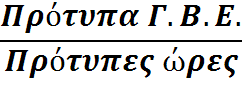 ΠΑΝ/ΜΙΟ ΙΩΑΝΝΙΝΩΝ                                                                          ΤΜΗΜΑ ΛΟΓΙΣΤΙΚΗΣ & ΧΡΗΜ/ΚΗΣ
36
Καθορισμός  πρότυπου  συντελεστή Γ.Β.Ε
Σταθερός συντελεστής Γ.Β.Ε 
Μεταβλητός συντελεστής Γ.Β.Ε
ΠΑΝ/ΜΙΟ ΙΩΑΝΝΙΝΩΝ                                                                          ΤΜΗΜΑ ΛΟΓΙΣΤΙΚΗΣ & ΧΡΗΜ/ΚΗΣ
37
Σταθερός συντελεστής Γ.Β.Ε
Ο   σταθερός    συντελεστής   Γ.Β.Ε    ανά   ώρα   ΑΕ    υπολογίζεται 
διαιρώντας     τα      συνολικά    σταθερά    Γ.Β.Ε    με     τον    βαθμό 
απασχόλησης (Β.Α)     ο     οποίος   εκφράζεται   σε    ώρες    άμεσης 
εργασίας.

Ο σταθερός  συντελεστής  ανά ώρα  άμεσης εργασίας  αυξάνεται 
όταν μειώνεται ο Β.Α  και  αντίστροφα μειώνεται όταν αυξάνεται 
ο Β.Α.
ΠΑΝ/ΜΙΟ ΙΩΑΝΝΙΝΩΝ                                                                          ΤΜΗΜΑ ΛΟΓΙΣΤΙΚΗΣ & ΧΡΗΜ/ΚΗΣ
38
Μεταβλητός συντελεστής Γ.Β.Ε
Ο   μεταβλητός  συντελεστής  Γ.Β.Ε  ανά  ώρα  ΑΕ    υπολογίζεται 
διαιρώντας    τα    συνολικά   μεταβλητά   Γ.Β.Ε    τα   οποία   είναι 
αναλογικά,   με     τον    βαθμό     απασχόλησης(Β.Α),    ο    οποίος 
εκφράζεται  σε  ώρες άμεσης  εργασίας. 

Ο  μεταβλητός συντελεστής  ανά  ώρα   άμεσης  εργασίας   είναι 
πάντοτε  σταθερός.
ΠΑΝ/ΜΙΟ ΙΩΑΝΝΙΝΩΝ                                                                          ΤΜΗΜΑ ΛΟΓΙΣΤΙΚΗΣ & ΧΡΗΜ/ΚΗΣ
39
ΠΡΟΤΥΠΟ  ΚΟΣΤΟΛΟΓΙΟ
Παράδειγμα πρότυπου κοστολογίου







Πρότυπο κόστος 
ανά μονάδα προϊόντος
ΠΑΝ/ΜΙΟ ΙΩΑΝΝΙΝΩΝ                                                                          ΤΜΗΜΑ ΛΟΓΙΣΤΙΚΗΣ & ΧΡΗΜ/ΚΗΣ
40
ΤΥΠΟΙ ΠΡΟΤΥΠΟΥ ΚΟΣΤΟΥΣ
Βασικό πρότυπο κόστος (basic standard cost)

Ιδανικό πρότυπο κόστος (ideal standard cost)

Τρέχον πρότυπο κόστος (currently  standard cost)
ΠΑΝ/ΜΙΟ ΙΩΑΝΝΙΝΩΝ                                                                          ΤΜΗΜΑ ΛΟΓΙΣΤΙΚΗΣ & ΧΡΗΜ/ΚΗΣ
41
ΤΥΠΟΙ ΠΡΟΤΥΠΟΥ ΚΟΣΤΟΥΣ
Βασικό πρότυπο κόστος (basic standard cost) 
Χαρακτηρίζεται  το  πρότυπο  το  οποίο  δεν  μεταβάλλεται  από 
έτος σε έτος, εκτός αν μεταβληθούν τα τεχνικά χαρακτηριστικά 
της παραγωγής  ή των  προϊόντων.  Παραμένει  αμετάβλητο και 
δεν  επηρεάζεται  από   τις  μεταβολές  των  τιμών   των  πρώτων 
υλών, των αμοιβών της εργασίας αλλά και των Γ.Β.Ε.

Η  λογική  της  κατάρτισης  των  βασικών  πρότυπων  είναι  ότι οι 
τιμές   είναι    από   τους   παράγοντες    που    δεν   μπορούν   να 
επηρεάσουν  οι  επιχειρήσεις, επειδή  διαμορφώνονται από  την 
αγορά.
Εκείνο όμως που μπορεί να ελέγξει η επιχείρηση είναι η  τεχνική
αποτελεσματικότητα.
ΠΑΝ/ΜΙΟ ΙΩΑΝΝΙΝΩΝ                                                                          ΤΜΗΜΑ ΛΟΓΙΣΤΙΚΗΣ & ΧΡΗΜ/ΚΗΣ
42
ΤΥΠΟΙ ΠΡΟΤΥΠΟΥ ΚΟΣΤΟΥΣ
Ιδανικό πρότυπο κόστος (ideal standard cost)  
Το  ελάχιστο  κόστος  που  θα  μπορούσε  να  επιτευχθεί σε  ιδανικές
συνθήκες. Κατά την κατάρτισή του  δεν λαμβάνεται καμιά πρόνοια.
Για φυσιολογικές φύρες 
Για ελαττωματικά προϊόντα 
Για διακοπές λειτουργίας μηχανημάτων, Βλάβες,  διακοπές ηλεκτρικού ρεύματος κλπ.  
Για διάφορα άλλα απρόοπτα σε βάρος των λειτουργιών της επιχείρησης.
Συνεπώς  τα  ιδανικά  πρότυπα  για  τους   πιο  πάνω  λόγους  είναι 
εξωπραγματικά και πρακτικά ανεφάρμοστα. Η καθιέρωση τους θα
έχει σαν συνέπεια την εμφάνιση συνεχώς δυσμενών αποκλίσεων.
ΠΑΝ/ΜΙΟ ΙΩΑΝΝΙΝΩΝ                                                                          ΤΜΗΜΑ ΛΟΓΙΣΤΙΚΗΣ & ΧΡΗΜ/ΚΗΣ
43
ΤΥΠΟΙ ΠΡΟΤΥΠΟΥ ΚΟΣΤΟΥΣ
Τρέχον πρότυπο κόστος (currently  standard cost)  
Το  κόστος  που  καταρτίζεται  με  βάση  τις  τρέχουσες  συνθήκες 
και για το λόγο αυτό  αναθεωρείται κάθε  φορά  που οι  συνθήκες 
αυτές μεταβάλλονται. 
Συνεπώς τα  τρέχοντα πρότυπα  από τη  φύση τους  καταρτίζονται
για σχετικά μικρά χρονικά διαστήματα.
Από   τους   παράγοντες   που   επηρεάζουν   το   πρότυπο  κόστος  
πρέπει  για  την  αναθεώρηση  να  λαμβάνονται  υπ’ όψη,  εκείνοι 
που έχουν μόνιμο  χαρακτήρα  π.χ αύξηση αμοιβών προσωπικού.
Είναι   το  κόστος  που  χρησιμοποιείται  στις  περισσότερες  των  
περιπτώσεων.
ΠΑΝ/ΜΙΟ ΙΩΑΝΝΙΝΩΝ                                                                          ΤΜΗΜΑ ΛΟΓΙΣΤΙΚΗΣ & ΧΡΗΜ/ΚΗΣ
44
Παράδειγμα 1
Για  τη   βιομηχανική   επιχείρηση  «ΑΛΦΑ»   η  οποία  εφαρμόζει 
πρότυπη κοστολόγηση δίνονται τα παρακάτω στοιχεία σύμφωνα
με τον προϋπολογισμό που έχει συνταχθεί:
Κόστος    πρώτης   ύλης  24.000.000 €   και   μονάδες    πρώτης  ύλης  400.000.
Κόστος άμεσης εργασίας 30.000.000 € και ώρες 600.000.
Σταθερά Γ.Β.Ε 7.200.000 € και μεταβλητά Γ.Β.Ε  15.000.000 €.
Παραγωγή ετοίμων προϊόντων 200.000 μονάδες.
Να καταρτισθεί το πρότυπο κοστολόγιο.
ΠΑΝ/ΜΙΟ ΙΩΑΝΝΙΝΩΝ                                                                          ΤΜΗΜΑ ΛΟΓΙΣΤΙΚΗΣ & ΧΡΗΜ/ΚΗΣ
45
Λύση
Προσδιορισμός φυσικών προτύπων
Η  πρότυπη  ποσότητα  ή  το φυσικό πρότυπο της πρώτης ύλης
είναι: 400.000/200.000 = 2 μονάδες πρώτης ύλης.
Οι  πρότυπες ώρες  ή το φυσικό πρότυπο της άμεσης εργασίας 
είναι: 600.000/200.000 = 3 ώρες.

Προσδιορισμός πρότυπων τιμών
Πρότυπη τιμή πρώτης ύλης:  24.000.000/400.000 = 60 €/μον.
Πρότυπο ωρομίσθιο: 30.000.000/600.000 = 50 €/ώρα.
ΠΑΝ/ΜΙΟ ΙΩΑΝΝΙΝΩΝ                                                                          ΤΜΗΜΑ ΛΟΓΙΣΤΙΚΗΣ & ΧΡΗΜ/ΚΗΣ
46
Λύση
Προσδιορισμός πρότυπου συντελεστή Γ.Β.Ε
Σταθερός συντελεστής Γ.Β.Ε = 7.200.000/600.000 = 12 €/ ω ΑΕ
Μεταβλητός  συντελεστής Γ.Β.Ε = 15.000.000/600.000 = 25/ω ΑΕ

Πρότυπο κοστολόγιο




                                       
                                         

                                          
                                           Πρότυπο κόστος
                                    ανά μονάδα προϊόντος
ΠΑΝ/ΜΙΟ ΙΩΑΝΝΙΝΩΝ                                                                          ΤΜΗΜΑ ΛΟΓΙΣΤΙΚΗΣ & ΧΡΗΜ/ΚΗΣ
47
Παράδειγμα 2
Για  την   βιομηχανική   επιχείρηση  «ΝΗΜΑ  ΑΒΕΕ»   στην  οποία 
παράγονται  δέματα  νημάτων και  η οποία  εφαρμόζει  πρότυπη 
κοστολόγηση δίνονται τα παρακάτω στοιχεία.

Για  την  παραγωγή κάθε δέματος  νήματος  απαιτείται ανάλωση 
βαμβακιού 5 κιλά με πρότυπη τιμή 2 €. 
Οι ώρες άμεσης εργασίας ανά 8ωρο είναι 2.456.
Η τιμή της άμεσης εργασίας 4,5 €.
Η  παραγωγική  ικανότητα  των  εγκαταστάσεων  ανά 8ωρο είναι 
614 δέματα νήματος.
Ο προϋπολογισμός προβλέπει  απασχόληση  σε  πρότυπες  ώρες 
άμεσης εργασίας  90.000 και Γ.Β.Ε  540.000 €.
Να καταρτισθεί το πρότυπο κοστολόγιο.
ΠΑΝ/ΜΙΟ ΙΩΑΝΝΙΝΩΝ                                                                          ΤΜΗΜΑ ΛΟΓΙΣΤΙΚΗΣ & ΧΡΗΜ/ΚΗΣ
48
Λύση
Η πρότυπη ποσότητα είναι 5 κιλά.
Η πρότυπη τιμή είναι  2 €.


Οι πρότυπες ώρες άμεσης εργασίας είναι:  2456/614 = 4 ώρες.
Πρότυπο ωρομίσθιο 4,5 €.


Ο πρότυπος συντελεστής Γ.Β.Ε είναι: 
Πρότυπα Γ.Β.Ε/Βαθμός απασχόλησης = 540.000/90.000 = 6 €/ ΑΕ
ΠΑΝ/ΜΙΟ ΙΩΑΝΝΙΝΩΝ                                                                          ΤΜΗΜΑ ΛΟΓΙΣΤΙΚΗΣ & ΧΡΗΜ/ΚΗΣ
49
Λύση
Πρότυπο κοστολόγιο
Πρότυπο κόστος
                                    ανά μονάδα προϊόντος
ΠΑΝ/ΜΙΟ ΙΩΑΝΝΙΝΩΝ                                                                          ΤΜΗΜΑ ΛΟΓΙΣΤΙΚΗΣ & ΧΡΗΜ/ΚΗΣ
50
ΑΝΑΛΥΣΗ ΑΠΟΚΛΙΣΕΩΝ
ΠΑΝ/ΜΙΟ ΙΩΑΝΝΙΝΩΝ                                                                          ΤΜΗΜΑ ΛΟΓΙΣΤΙΚΗΣ & ΧΡΗΜ/ΚΗΣ
51
ΑΠΟΚΛΙΣΕΙΣ
Συγκρίνοντας   το  πρότυπο  κόστος   με  το  πραγματικό  κόστος
παρατηρούμε  διαφορές  θετικές  ή  αρνητικές. 
Οι  διαφορές  αυτές  λέγονται  αποκλίσεις και συνιστούν για την 
επιχείρηση αποτέλεσμα.


Αποκλίση = Πρότυπο Κόστος – Πραγματικό Κόστος
ΠΑΝ/ΜΙΟ ΙΩΑΝΝΙΝΩΝ                                                                          ΤΜΗΜΑ ΛΟΓΙΣΤΙΚΗΣ & ΧΡΗΜ/ΚΗΣ
52
ΑΠΟΚΛΙΣΕΙΣ
Οι αποκλίσεις διακρίνονται σε:

Αποκλίσεις πρώτων υλών

Αποκλίσεις άμεσης εργασίας 

Αποκλίσεις Γ.Β.Ε.
ΠΑΝ/ΜΙΟ ΙΩΑΝΝΙΝΩΝ                                                                          ΤΜΗΜΑ ΛΟΓΙΣΤΙΚΗΣ & ΧΡΗΜ/ΚΗΣ
53
ΑΠΟΚΛΙΣΕΙΣ
Αποκλίσεις Π.Υ = Πρότυπο κόστος Π.Υ – Πραγματικό κόστος Π.Υ =
= Πρότυπη ποσότητα Χ Πρότυπη τιμή – Πραγμ. ποσ. Χ Πραγμ. τιμή.

Αποκλίσεις Α.Ε = Πρότυπό κόστος Α.Ε – Πραγματικό κόστος Α.Ε =
= Πρότ. ώρες Χ Πρότ. ωρ/σθιο - Πραγμ. ώρες Χ Πραγμ. ωρ/σθιο.

Αποκλίσεις Γ.Β.Ε = Πρότυπα Γ.Β.Ε – Πραγματικά Γ.Β.Ε =
= Πρότυπες ώρες Χ Πρότ. συντελεστής Γ.Β.Ε – Πραγματικά Γ.Β.Ε
ΠΑΝ/ΜΙΟ ΙΩΑΝΝΙΝΩΝ                                                                          ΤΜΗΜΑ ΛΟΓΙΣΤΙΚΗΣ & ΧΡΗΜ/ΚΗΣ
54
ΑΠΟΚΛΙΣΕΙΣ
Όταν  το 
πρότυπο κόστος > πραγματικό κόστος   
ή    πρότυπο κόστος – πραγματικό κόστος > 0
ευνοϊκή απόκλιση

Όταν  το 
πρότυπο κόστος < πραγματικό κόστος   
ή    πρότυπο κόστος – πραγματικό κόστος < 0
δυσμενής απόκλιση
ΠΑΝ/ΜΙΟ ΙΩΑΝΝΙΝΩΝ                                                                          ΤΜΗΜΑ ΛΟΓΙΣΤΙΚΗΣ & ΧΡΗΜ/ΚΗΣ
55
ΑΠΟΚΛΙΣΕΙΣ
Εφαρμόζοντας    τις    προηγούμενες   σχέσεις    προκειμένου   να 
υπολογίσουμε   τις    αποκλίσεις    πολλές    φορές   οδηγούμαστε 
σε λανθασμένα συμπεράσματα. π.χ
Έστω έχουμε τα εξής δεδομένα για μια επιχείρηση:
Πρότυπη ποσότητα πρώτης ύλης 4 μονάδες
Πρότυπη τιμή πρώτης ύλης 8 €
Πραγματική ποσότητα πρώτης  ύλης  που αναλώθηκε  5 μονάδες  
Πραγματική τιμή  πρώτης ύλης 6,4 €.
Παρήχθησαν 2.000 μονάδες ετοίμων προϊόντων.
Ποια είναι η συνολική απόκλιση της πρώτης ύλης;
ΠΑΝ/ΜΙΟ ΙΩΑΝΝΙΝΩΝ                                                                          ΤΜΗΜΑ ΛΟΓΙΣΤΙΚΗΣ & ΧΡΗΜ/ΚΗΣ
56
ΑΠΟΚΛΙΣΕΙΣ
Αποκλ. Π.Υ= Πρότ. ποσ. Χ Πρότ. τιμή – Πραγμ. ποσ. Χ Πραγμ. τιμή
= (4 Χ 2.000) Χ 8 – (5 Χ2.000) Χ 6,4 = 8.000 Χ8 – 10.000 Χ 6,4 = 
= 64.000 – 64.000 = 0

Στην   προκειμένη   περίπτωση   το   αποτέλεσμα   της   συνολικής 
απόκλισης      δεν     ικανοποιεί     πλήρως     τις     ανάγκες     ενός 
συστήματος ελέγχου του κόστους.

Στο  παράδειγμα  φαίνεται  ότι η συνολική απόκλιση  είναι μηδέν
παρά  το  γεγονός ότι και τα δύο στοιχεία που  διαμορφώνουν το
κόστος  (ποσότητα και τιμή)  παρουσιάζουν  διαφορές   σε  σχέση
με  τα  αντίστοιχα  πρότυπα.
ΠΑΝ/ΜΙΟ ΙΩΑΝΝΙΝΩΝ                                                                          ΤΜΗΜΑ ΛΟΓΙΣΤΙΚΗΣ & ΧΡΗΜ/ΚΗΣ
57
ΑΠΟΚΛΙΣΕΙΣ
Για  λόγους πληρέστερης πληροφόρησης  της  διοίκησης, είναι 
αναγκαίο  να χωρισθεί η συνολική  απόκλιση  ανάλογα  με  τις 
αιτίες που την προκάλεσαν. 

Η συνολική απόκλιση της πρώτης ύλης,  σε:

Απόκλιση ποσότητας 
Απόκλιση τιμής
ΠΑΝ/ΜΙΟ ΙΩΑΝΝΙΝΩΝ                                                                          ΤΜΗΜΑ ΛΟΓΙΣΤΙΚΗΣ & ΧΡΗΜ/ΚΗΣ
58
ΑΠΟΚΛΙΣΕΙΣ
Η συνολική απόκλιση της άμεσης εργασίας, σε:
Απόκλιση ωρών
Απόκλιση ωρομισθίου

Η συνολική απόκλιση των Γ.Β.Ε  σε:
Απόκλιση όγκου παραγωγής  Γ.Β.Ε
Απόκλιση αποτελεσματικότητος  Γ.Β.Ε
Απόκλιση προϋπολογισμού  Γ.Β.Ε

Το αλγεβρικό άθροισμα των επιμέρους αποκλίσεων δίνει την 
συνολική απόκλιση της πρώτης ύλης, της Α.Ε και των Γ.Β.Ε.
ΠΑΝ/ΜΙΟ ΙΩΑΝΝΙΝΩΝ                                                                          ΤΜΗΜΑ ΛΟΓΙΣΤΙΚΗΣ & ΧΡΗΜ/ΚΗΣ
59
ΑΠΟΚΛΙΣΕΙΣ
Αποκλίσεις πρώτων υλών
Απόκλιση ποσότητας  ή απόδοσης πρώτης ύλης
Απόκλιση  Ποσότητας = Πρότ. τιμή(Πρότ. ποσότ. – Πραγμ. ποσότ.)
                 Απ                             Sτ                Sπ                        Ππ

Απ = Sτ (Sπ – Ππ)

Απόκλιση τιμής πρώτης ύλης
Απόκλιση Τιμής = Πραγματική ποσότητα(Πρότ. τιμή – Πραγμ. τιμή)
               Ατ                  Ππ                                     Sτ                        Πτ

Ατ = Ππ(Sτ – Πτ)
ΠΑΝ/ΜΙΟ ΙΩΑΝΝΙΝΩΝ                                                                          ΤΜΗΜΑ ΛΟΓΙΣΤΙΚΗΣ & ΧΡΗΜ/ΚΗΣ
60
ΑΠΟΚΛΙΣΕΙΣ
Οι αποκλίσεις ποσότητας  ή απόδοσης πρώτης ύλης οφείλονται:
Σε σπατάλες πρώτων υλών κατά την βιομηχανοποίηση.
Σε πλημμελή λειτουργία των εγκαταστάσεων.
Σε χρησιμοποίηση υλικών με διαφορετικές προδιαγραφές από εκείνες που προβλέπονται στο πρότυπο κοστολόγιο.
Σε μη ορθή ή μη κανονική ανάμειξη των πρώτων υλών.

Οι aπoκλίσεις τιμής πρώτης ύλης οφείλονται:
Σε  εξωτερικούς  παράγοντες  όπως  πληθωριστικές  τάσεις και πιέσεις της οικονομίας.
ΠΑΝ/ΜΙΟ ΙΩΑΝΝΙΝΩΝ                                                                          ΤΜΗΜΑ ΛΟΓΙΣΤΙΚΗΣ & ΧΡΗΜ/ΚΗΣ
61
ΑΠΟΚΛΙΣΕΙΣ
Αποκλίσεις  άμεσης εργασίας
Απόκλιση ωρών ή απόδοσης άμεσης εργασίας
Απόκλιση  Ωρών = Πρότ. ωρομίσθιο(Πρότυπες ώρες – Πραγμ. ώρες)
              Αω                 Sμ                                    Sω                      Πω             

Αω = Sμ (Sω – Πω)

Απόκλιση ωρομισθίου ή τιμής άμεσης εργασίας
Απόκλ. Ωρ/σθίου = Πραγμ. ώρες(Πρότ. ωρ/σθιο – Πραγμ. ωρ/σθιο)
            Αμ                          Πω                          Sμ                        Πμ

Αμ = Πω(Sμ – Πμ)
ΠΑΝ/ΜΙΟ ΙΩΑΝΝΙΝΩΝ                                                                          ΤΜΗΜΑ ΛΟΓΙΣΤΙΚΗΣ & ΧΡΗΜ/ΚΗΣ
62
ΑΠΟΚΛΙΣΕΙΣ
Οι αποκλίσεις ωρών ή απόδοσης άμεσης εργασίας οφείλονται:
Σε βλάβες του εξοπλισμού.
Σε καθυστέρηση  ροής των πρώτων υλών στην παραγωγή.
Σε υπερβολικές μετακινήσεις εργαζομένων.
Σε χαλαρότητα κατά την εκτέλεση της εργασίας.
Σε   έλλειψη   ικανοποιητικής   εκπαίδευσης   και   έλλειψη απαραιτήτων οδηγιών.
Απόκλιση ωρομισθίου ή τιμής άμεσης εργασίας οφείλονται:
Σε  απρόβλεπτες  μεταβολές των  συλλογικών συμβάσεων.
Σε  μη  χρησιμοποίηση   ειδικευμένων   εργαζομένων  στις κατάλληλες θέσεις.
ΠΑΝ/ΜΙΟ ΙΩΑΝΝΙΝΩΝ                                                                          ΤΜΗΜΑ ΛΟΓΙΣΤΙΚΗΣ & ΧΡΗΜ/ΚΗΣ
63
ΑΠΟΚΛΙΣΕΙΣ
Αποκλίσεις Γ.Β.Ε

Οι  αποκλίσεις  των   Γ.Β.Ε   διαφέρουν   από  τις   αποκλίσεις  των 
πρώτων  υλών  και  της  άμεσης  εργασίας διότι στη  διαμόρφωσή 
τους     συμμετέχουν    έξοδα     όχι    μόνο   μεταβλητά    αλλά   σε 
σημαντικό βαθμό και έξοδα σταθερά.
ΠΑΝ/ΜΙΟ ΙΩΑΝΝΙΝΩΝ                                                                          ΤΜΗΜΑ ΛΟΓΙΣΤΙΚΗΣ & ΧΡΗΜ/ΚΗΣ
64
ΑΠΟΚΛΙΣΕΙΣ
Απόκλιση όγκου παραγωγής Γ.Β.Ε 

Απόκλιση  όγκου παραγωγής  Γ.Β.Ε = 
Σταθερός  συντ/στής Γ.Β.Ε/ω ΑΕ (Πρότ. ώρες – Προϋπολ/κές ώρες)  

Η απόκλιση όγκου παραγωγής οφείλεται: 
Στις    διαφορές    που    διαπιστώνονται   στην    απασχόληση   της  
πραγματικής παραγωγής &  την  προϋπολογισμένη  απασχόλησης.
ΠΑΝ/ΜΙΟ ΙΩΑΝΝΙΝΩΝ                                                                          ΤΜΗΜΑ ΛΟΓΙΣΤΙΚΗΣ & ΧΡΗΜ/ΚΗΣ
65
ΑΠΟΚΛΙΣΕΙΣ
Απόκλιση αποτελεσματικότητος Γ.Β.Ε 

Απόκλιση  αποτελεσματικότητος  Γ.Β.Ε = 
Μεταβλητός  συντ/στής Γ.Β.Ε/ω ΑΕ (Πρότ. ώρες – Πραγματικές ώρες)

Η απόκλιση αποτελεσματικότητας οφείλεται:
Στις     διαφορές     που     διαπιστώνονται     στην    απασχόληση   της 
πραγματικής παραγωγής & στις πραγματικές  ώρες  της  παραγωγής.
ΠΑΝ/ΜΙΟ ΙΩΑΝΝΙΝΩΝ                                                                          ΤΜΗΜΑ ΛΟΓΙΣΤΙΚΗΣ & ΧΡΗΜ/ΚΗΣ
66
ΑΠΟΚΛΙΣΕΙΣ
Απόκλιση προϋπολογισμού Γ.Β.Ε 
Απόκλιση  προϋπολογισμού  Γ.Β.Ε = 
(Σταθερός  συντελεστής  Γ.Β.Ε Χ Προϋπολογιστικές  ώρες) +
(Μεταβλητός  συντ/στής Γ.Β.Ε Χ Πραγμ. ώρες) – Πραγματικά Γ.Β.Ε

Η απόκλιση προϋπολογισμού  οφείλεται:
Σε αποκλίσεις απόδοσης και τιμών όλων  των στοιχείων του κόστους
των Γ.Β.Ε σταθερών και μεταβλητών.
Αντιπροσωπεύουν   διαφορές   μεταξύ   πρότυπων  και πραγματικών 
τιμών  των  στοιχείων  που  διαμορφώνουν  τα  Γ.Β.Ε, όπως: 
π.χ  των έμμεσων υλικών, της έμμεσης εργασίας, του ηλεκτρικού 
ρεύματος, κλπ
ΠΑΝ/ΜΙΟ ΙΩΑΝΝΙΝΩΝ                                                                          ΤΜΗΜΑ ΛΟΓΙΣΤΙΚΗΣ & ΧΡΗΜ/ΚΗΣ
67
Πρότυπες  ώρες  παραγωγής:   προκύπτουν   από   το   γινόμενο της  
πραγματικής παραγωγής  σε  μονάδες  προϊόντος  επί  τον  πρότυπο
χρόνο,  σε   ώρες   άμεσης   εργασίας   που   προβλέπονται   για   την  
παραγωγή  μιας  μονάδας  προϊόντος.
Προϋπολογισμένες  πρότυπες  ώρες:  είναι   οι   ώρες  της    άμεσης 
εργασίας   που   αντιστοιχούν  στην  προϋπολογισμένη  απασχόληση
για  τη  συγκεκριμένη  περίοδο.
Πραγματικές  ώρες  παραγωγής:     είναι    οι     ώρες     της    άμεσης 
εργασίας  που  λαμβάνουν  χώρα  για  να  επιτευχθεί  η  πραγματική 
παραγωγή.
Πρότυπη  ποσότητα :    είναι     το    γινόμενο    της    πραγματικής 
παραγωγής   σε  μονάδες  προϊόντος  επί  την  πρότυπη  ανάλωση
σε μονάδες  πρώτης ύλης που  προβλέπονται  για  την  παραγωγή 
μιας  μονάδας  προϊόντος.
ΠΑΝ/ΜΙΟ ΙΩΑΝΝΙΝΩΝ                                                                          ΤΜΗΜΑ ΛΟΓΙΣΤΙΚΗΣ & ΧΡΗΜ/ΚΗΣ
68
ΑΣΚΗΣΗ 1.
Δίδονται οι  παρακάτω πληροφορίες για την  επιχείρηση «ΔΕΛΤΑ»
η οποία εφαρμόζει πρότυπη κοστολόγηση:
Πρότυπα στοιχεία
Η  ποσότητα  Π.Υ που  απαιτείται για  τη  παραγωγή μιας μονάδος 
προϊόντος είναι 12 κιλά και η τιμή 9 € ανά κιλό.
Οι  ώρες  που   απαιτούνται   για   την   παραγωγή  μιας   μονάδος 
προϊόντος  είναι 10  και  το ωρομίσθιο 2 €.
Πραγματικά στοιχεία
Παραχθείσες μονάδες 240,  χρησιμοποιηθέντα υλικά 2.640  κιλά.
Το  κόστος  των  υλικών  ανήλθε  σε   26.400 €  και  το  κόστος  της 
εργασίας σε 5.544 €. Οι χρησιμοποιηθείσες ώρες σε  2.520.
Να υπολογισθούν οι αποκλίσεις της  πρώτης ύλης και της άμεσης
εργασίας και να χαρακτηρισθούν αν είναι δυσμενείς ή  ευμενείς.
ΠΑΝ/ΜΙΟ ΙΩΑΝΝΙΝΩΝ                                                                          ΤΜΗΜΑ ΛΟΓΙΣΤΙΚΗΣ & ΧΡΗΜ/ΚΗΣ
69
Λύση
Αποκλίσεις πρώτων υλών

Απόκλιση ποσότητας  ή  απόδοσης πρώτων υλών
Απ = Sτ (Sπ – Ππ) = 9 (240Χ12 – 2.640) = 9(2.880 – 2.640) =
= 2.160 € ευμενής


Απόκλιση τιμής πρώτης ύλης
Ατ = Ππ(Sτ – Πτ) = 2.640 (9 – 26.400/2.640) = 2.640 (9-10) =
= -2.640 δυσμενής
ΠΑΝ/ΜΙΟ ΙΩΑΝΝΙΝΩΝ                                                                          ΤΜΗΜΑ ΛΟΓΙΣΤΙΚΗΣ & ΧΡΗΜ/ΚΗΣ
70
Αποκλίσεις άμεσης εργασίας
 
Απόκλιση ωρών ή απόδοσης άμεσης εργασίας
Αω = Sμ (Sω – Πω) = 2 (10 Χ240 – 2.520 ) = 2 (2.400 – 2.520) =
= - 240 δυσμενής


Απόκλιση ωρομισθίου ή τιμής άμεσης εργασίας
Αμ = Πω(Sμ – Πμ) = 2.520 (2- 5.544/2.520) = 2.520 (2 – 2,2) =
= - 504 δυσμενής
ΠΑΝ/ΜΙΟ ΙΩΑΝΝΙΝΩΝ                                                                          ΤΜΗΜΑ ΛΟΓΙΣΤΙΚΗΣ & ΧΡΗΜ/ΚΗΣ
71
ΑΣΚΗΣΗ 2.
Η εταιρεία «ΠΑΙΓΝΙΔΙ  ΑΕ» παράγει αποκλειστικά ένα ξύλινο παιγνίδι,
για   το  οποίο   έχουν   προσδιορισθεί   τα   εξής  στοιχεία   πρότυπου 
κόστους:  Για κάθε παιγνίδι απαιτούνται: 
10 ειδικά τεμάχια  ξύλου, τα  οποία προμηθεύεται με  κόστος  0,30 €/τεμάχιο. 
1,2 ώρες  άμεσης εργασίας  ανά  παραγόμενη  μονάδα για τη
       συναρμολόγηση, με κόστος 7 €/ώρα.
Κατά  τον μήνα  Δεκέμβριο η  εταιρεία παρήγαγε 6.000 παιγνίδια. Για 
την  παραγωγή  αυτή αγοράσθηκαν 80.000  ειδικά  τεμάχια  ξύλου με 
κόστος   0.28  €/τεμάχιο,   από    τα   οποία   παρέμειναν   στο     τέλος 
Δεκεμβρίου στην αποθήκη της εταιρείας 10.000 τεμάχια.
Επίσης   απαιτήθηκαν  7.400   ώρες   άμεσης  εργασίας  με    συνολικό 
κόστος 50.320 €.
ΠΑΝ/ΜΙΟ ΙΩΑΝΝΙΝΩΝ                                                                          ΤΜΗΜΑ ΛΟΓΙΣΤΙΚΗΣ & ΧΡΗΜ/ΚΗΣ
72
Ζητείται :
Να υπολογισθούν και να χαρακτηρισθούν ως ευμενείς ή δυσμενείς
οι αποκλίσεις
 
α) των Άμεσων Υλικών και 

β) της Άμεσης Εργασίας
ΠΑΝ/ΜΙΟ ΙΩΑΝΝΙΝΩΝ                                                                          ΤΜΗΜΑ ΛΟΓΙΣΤΙΚΗΣ & ΧΡΗΜ/ΚΗΣ
73
Λύση
Αποκλίσεις άμεσων υλικών

Απ = Sτ (Sπ – Ππ) = 0,30 (6.000 Χ 10 – 70.000) = 0,30(60.000 – 70.000) =
= -3.000  δυσμενής

Ατ = Ππ (Sτ – Πτ) = 70.000 (0,30 – 0,28) = 70.000 (0,02) = 1.400  ευμενής

Αποκλίσεις άμεσης εργασίας
 
Αω = Sμ (Sω – Πω) =7 (1,2 Χ 6.000 –7.400 ) =7 (7.200  – 7.400)= -1.400 
δυσμενής

Αμ = Πω (Sμ – Πμ) = 7.400 (7- 50.320/7.400) = 7.400 (7 – 6,8) =1.480 
ευμενής
ΠΑΝ/ΜΙΟ ΙΩΑΝΝΙΝΩΝ                                                                          ΤΜΗΜΑ ΛΟΓΙΣΤΙΚΗΣ & ΧΡΗΜ/ΚΗΣ
74
ΑΣΚΗΣΗ 3.
Για    την   επιχείρηση   «ΖΗΤΑ»   η   οποία    εφαρμόζει   πρότυπη 
κοστολόγηση  δίνονται τα  παρακάτω  στοιχεία: 
Πρότυπο  κόστος  άμεσης εργασίας 3 € ανά ώρα, πρότυπες ώρες
άμεσης εργασίας  ανά μονάδα 4. Πραγματικό   κόστος  εργασίας
2,8  € ανά ώρα. 
Πραγματική  παραγωγή:    Έτοιμες   μονάδες   προϊόντος    2.200.
Παραγωγή σε εξέλιξη: μονάδες  200,  κατεργασμένες  κατά  50% 
ως προς την άμεση εργασία. 
Πραγματικές ώρες παραγωγής 9.500.
Να  προσδιορισθούν   οι  αποκλίσεις   τιμών   και  απόδοσης  της 
άμεσης  εργασίας καθώς και  η  συνολική  απόκλιση  της  άμεσης
εργασίας.
ΠΑΝ/ΜΙΟ ΙΩΑΝΝΙΝΩΝ                                                                          ΤΜΗΜΑ ΛΟΓΙΣΤΙΚΗΣ & ΧΡΗΜ/ΚΗΣ
75
Λύση
Απόκλιση τιμής άμεσης εργασίας

Αμ = Πω(Sμ – Πμ) = 9.500 (3 – 2,8) = 9.500 Χ 0,2 = 1.900 ευνοϊκή


Οι   συνολικές  πρότυπες  ώρες  για  την πραγματική παραγωγή
είναι:  {2.200 + 200Χ50%} Χ 4 = 9.200 *

Απόκλιση ωρών ή απόδοσης άμεσης εργασίας

Αω = Sμ (Sω – Πω) = 3(9.200 * – 9.500) = -900 δυσμενής

Συνολική απόκλιση άμεσης εργασίας = (9.200Χ3) – (9.500Χ2,8) =
= 27.600 – 26.600 = 1.000 ευνοϊκή



Συνολική απόκλιση :    Αμ + Αω = 1.900 + (-900) = 1.000
ΠΑΝ/ΜΙΟ ΙΩΑΝΝΙΝΩΝ                                                                          ΤΜΗΜΑ ΛΟΓΙΣΤΙΚΗΣ & ΧΡΗΜ/ΚΗΣ
76
ΑΣΚΗΣΗ 4.
Για  βιομηχανική επιχείρηση κατασκευής μεταλλικών εξαρτημάτων η
οποία   εφαρμόζει  πρότυπη  κοστολόγηση, τα  πρότυπα  Γ.Β.Ε  έχουν
ως εξής:
Μεταβλητά Γ.Β.Ε   5ω ΑΕ Χ   8 €/ ώρα  =  40
Σταθερά Γ.Β.Ε         5ω ΑΕ Χ 12 €/ ώρα =  60 
                                                                       100
Κατά  το   περασμένο   έτος  είχαν  προγραμματισθεί  να   παραχθούν 
60.000   τεμάχια, αλλά   παρήχθησαν  56.000  τεμάχια,  απαιτήθηκαν 
275.000  ώρες  άμεσης εργασίας με συνολικό κόστος 2.550.000 €.
Τα μεταβλητά Γ.Β.Ε ανήλθαν σε 2.340.000 € και  τα  σταθερά Γ.Β.Ε σε
3.750.000 €.
Ζητείται:
1) Οι αποκλίσεις των Γ.Β.Ε,   2) Η συνολική απόκλιση των Γ.Β.Ε
ΠΑΝ/ΜΙΟ ΙΩΑΝΝΙΝΩΝ                                                                          ΤΜΗΜΑ ΛΟΓΙΣΤΙΚΗΣ & ΧΡΗΜ/ΚΗΣ
77
ΛΥΣΗ
1) Αποκλίσεις Γ.Β.Ε
 Απόκλιση Όγκου Παραγωγής Γ.Β.Ε = Σταθ. Συντ. (Πρότυπες Ώρες – Προϋπολ. Ώρες)
= 12 € /ω αε Χ (280.000 – 300.000) = 12 (- 20.000) = -240.000

                            56.000 Χ 5        60.000 Χ 5

Απόκλιση Αποτελ/τος Γ.Β.Ε=Μεταβλ. Συντ. (Πρότυπες Ώρες – Πραγματικές Ώρες) =
= 8 € /ω αε Χ (280.000 – 275.000) = 40.000



Απόκλ. προϋπ/σμού=(Σταθ. Συντ.ΧΠροϋπολ. Ώρες)+(Μεταβλ. Συντ.ΧΠραγμ. Ώρες) –
- Πραγματικά Γ.Β.Ε = (12 Χ 300.000) + (8 Χ 275.000) – (2.340.000 + 3.750.00) = 
= 3.600.000 + 2.200.000 – 6.090.000 = - 290.000
ΠΑΝ/ΜΙΟ ΙΩΑΝΝΙΝΩΝ                                                                          ΤΜΗΜΑ ΛΟΓΙΣΤΙΚΗΣ & ΧΡΗΜ/ΚΗΣ
78
2) Συνολική απόκλιση Γ.Β.Ε
 
Συνολική απόκλιση Γ.Β.Ε = Πρότυπα Γ.Β.Ε – Πραγματικά Γ.Β.Ε =

= Πρότυπες ώρες Χ Πρότυπο συντελεστή Γ.Β.Ε – Πραγματικά Γ.Β.Ε =

= 280.000 Χ (8+12) – 6.090.000 = 5.600.000 – 6.090.000 =  -490.000

      56.000 Χ 5                     (2.340.000 + 3.750.000)


Το αλγεβρικό άθροισμα των επιμέρους αποκλίσεων των Γ.Β.Ε

-240.000 + 40.000 – 290.000 = - 490.000
ΠΑΝ/ΜΙΟ ΙΩΑΝΝΙΝΩΝ                                                                          ΤΜΗΜΑ ΛΟΓΙΣΤΙΚΗΣ & ΧΡΗΜ/ΚΗΣ
79
ΑΣΚΗΣΗ 5.
Τα  παρακάτω δεδομένα  αφορούν  τον μήνα Νοέμβριο του 20ΧΧ της
επιχείρησης «ΖΗΤΑ», η οποία εφαρμόζει πρότυπη κοστολόγηση. 

 








Να προσδιορισθούν 
1) Η απόκλιση απόδοσης άμεσης εργασίας
2)Η απόκλιση όγκου παραγωγής Γ.Β.Ε
3) Η απόκλιση αποτελεσματικότητος Γ.Β.Ε
4) Η απόκλιση προϋπολογισμού Γ.Β.Ε
ΠΑΝ/ΜΙΟ ΙΩΑΝΝΙΝΩΝ                                                                          ΤΜΗΜΑ ΛΟΓΙΣΤΙΚΗΣ & ΧΡΗΜ/ΚΗΣ
80
ΛΥΣΗ
Υπολογισμός πρότυπου ωρομισθίου
Απόκλιση Α.Ε = Πρότυπο κόστος Α.Ε – Πραγματικό κόστος Α.Ε 
   16.000=Πρότυπο κόστος Α.Ε–434.000     Πρότυπο κόστος Α.Ε=450.000  

Πρότυπο ωρομίσθιο =                                     =                = 30 €/ω ΑΕ

Η απόκλιση απόδοσης άμεσης εργασίας
Αω = Sμ (Sω – Πω) = 30 (15.000 – 14.000) = 30.000

Υπολογισμός σταθερού και μεταβλητού συντελεστή
Σταθερός συντελεστής =                          =             = 7,5 €/ω ΑΕ

Μεταβλητός συντελεστής Γ.Β.Ε = 22,5 – 7,5 = 15 €/ω ΑΕ
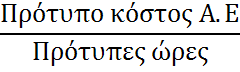 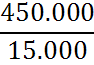 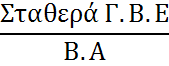 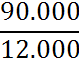 ΠΑΝ/ΜΙΟ ΙΩΑΝΝΙΝΩΝ                                                                          ΤΜΗΜΑ ΛΟΓΙΣΤΙΚΗΣ & ΧΡΗΜ/ΚΗΣ
81
2)
Απόκλιση Όγκου Παραγωγής Γ.Β.Ε = Σταθ. Συντ. (Πρότυπες Ώρες – Προϋπολ. Ώρες)
= 7,5 € /ω αε Χ (15.000 – 12.000) = 7,5 Χ 3.000 = 22.500

3)
Απόκλιση Αποτελ/τος Γ.Β.Ε=Μεταβλ. Συντ. (Πρότυπες Ώρες – Πραγματικές Ώρες) =
= 15 € /ω αε Χ (15.000 – 14.000) = 15.000

4)
Απόκλιση προϋπολογισμού=
=(Σταθ. Συντ. Χ Προϋπολ. Ώρες)+(Μεταβλ. Συντ. Χ Πραγμ. Ώρες)–Πραγματικά Γ.Β.Ε= 
=(7,5 Χ 12.000) + (15 Χ 14.000) – 320.000 = 90.000 + 210.000 – 320.000 = - 20.000
ΠΑΝ/ΜΙΟ ΙΩΑΝΝΙΝΩΝ                                                                          ΤΜΗΜΑ ΛΟΓΙΣΤΙΚΗΣ & ΧΡΗΜ/ΚΗΣ
82
ΑΣΚΗΣΗ 6.
Για τη  βιομηχανική  επιχείρηση  «Ε» η οποία εφαρμόζει πρότυπη 
κοστολόγηση δίδονται τα παρακάτω στοιχεία:
Στην  αρχή  της  περιόδου  υπήρχαν  100  μον.   ημικατεργασμένου
προϊόντος, επεξεργασμένες κατά 50% ως προς την άμεση εργασία.
Κατά την διάρκεια της  περιόδου  παρήχθησαν 1.300 μον.  ετοίμου
προϊόντος και 200 μον.  ημικατεργασμένες κατά 50%  ως  προς την
άμεση εργασία.
Το   τμήμα   του   πρότυπου   κοστολογίου   που   αφορά    τα   Γ.Β.Ε
περιλαμβάνει : ώρες 3 Χ 2 €/ω = 6 €.
Ο προϋπολογισμός προβλέπει παραγωγή 2.000  μονάδες   ετοίμου
προϊόντος και σταθερά Γ.Β.Ε  4.800 €.
Τα  πραγματικά Γ.Β.Ε  ανήλθαν  στα   8.500 €,  ενώ  οι  πραγματικές
ώρες στις 4.200.
Να προσδιορισθούν οι αποκλίσεις των Γ.Β.Ε.
ΠΑΝ/ΜΙΟ ΙΩΑΝΝΙΝΩΝ                                                                          ΤΜΗΜΑ ΛΟΓΙΣΤΙΚΗΣ & ΧΡΗΜ/ΚΗΣ
83
Λύση
Οι  πρότυπες  ώρες που αφορούν την  πραγματική παραγωγή της 
περιόδου είναι:  

Ισοδύναμη παραγωγή περιόδου Χ πρότυπες ώρες κοστολογίου.

      Έτοιμα προϊόντα :   μονάδες          1.300 Χ 3            = 3.900
(+) Ημικατεργασμένες μονάδες τέλους 200 Χ 1/2 Χ 3 =    300
(-)  Ημικατεργασμένες μονάδες αρχής  100 Χ 1/2  Χ 3 =  (150)
                                                                                                    4.050

Ισοδύναμη παραγωγή: 1.300 + 200 Χ ½ - (100 Χ ½ ) = 1.300 + 100 -50 = 1.350
Πρότυπες ώρες: 1.350 Χ 3 = 4.050
ΠΑΝ/ΜΙΟ ΙΩΑΝΝΙΝΩΝ                                                                          ΤΜΗΜΑ ΛΟΓΙΣΤΙΚΗΣ & ΧΡΗΜ/ΚΗΣ
84
Προϋπολογιστικές ώρες :  2.000 Χ 3 = 6.000*

Σταθερός συντελεστής ΓΒΕ /ω ΑΕ = Σταθερά ΓΒΕ/ Β.Α =
= 4.800/6.000* = 0,8 € /ω άμεσης εργασίας

Μεταβλητός συντελεστής ΓΒΕ/ω ΑΕ = 
Πρότυπος συντελεστής ΓΒΕ/ω ΑΕ – Σταθερό συντελεστή ΓΒΕ/ω ΑΕ =
= 2 – 0,8 = 1,2 €/ω άμεσης εργασίας.
ΠΑΝ/ΜΙΟ ΙΩΑΝΝΙΝΩΝ                                                                          ΤΜΗΜΑ ΛΟΓΙΣΤΙΚΗΣ & ΧΡΗΜ/ΚΗΣ
85
Απόκλιση   όγκου   παραγωγής   Γ.Β.Ε = 0,8 (4.050 – 6.000) =
= 0,8 (-1.950) = -1.560  δυσμενής

Απόκλιση αποτελεσματικότητος Γ.Β.Ε = 1,2 (4.050 – 4.200) =
= 1,2 (-150) = -180 δυσμενής

Απόκλιση προϋπολογισμού Γ.Β.Ε = (0,8 Χ 6.000) + (1,2 Χ 4.200) -
- 8.500 = 4.800 + 5.040 – 8.500 = 1.340 ευνοϊκή   

Συνολική απόκλιση Γ.Β.Ε = -1.560 -180 + 1.340 = -400
ΠΑΝ/ΜΙΟ ΙΩΑΝΝΙΝΩΝ                                                                          ΤΜΗΜΑ ΛΟΓΙΣΤΙΚΗΣ & ΧΡΗΜ/ΚΗΣ
86
Συνολική απόκλιση ΓΒΕ = Πρότυπα Γ.Β.Ε – Πραγματικά Γ.Β.Ε =
= Πρότυπες ώρες Χ Πρότυπο συντ/στή Γ.Β.Ε – Πραγματικά Γ.Β.Ε =
= 4.050 ω  Χ 2 €/ω – 8.500 = 8.100 – 8.500 = -400 €
ΠΑΝ/ΜΙΟ ΙΩΑΝΝΙΝΩΝ                                                                          ΤΜΗΜΑ ΛΟΓΙΣΤΙΚΗΣ & ΧΡΗΜ/ΚΗΣ
87
Διαχείριση αποκλίσεων
Η  εμφάνιση  των  αποκλίσεων,   είτε   ευμενών  είτε  δυσμενών 
αποτελεί  για  την  επιχείρηση  και  τα εμπλεκόμενα στελέχη μια
ένδειξη  για  ανάληψη  δράσης.  

Για τη διερεύνηση των αιτίων που προκαλούν τις αποκλίσεις

Για  τη  λήψη αποφάσεων που θα οδηγήσουν στην εξάλειψη των αιτίων αυτών.
ΠΑΝ/ΜΙΟ ΙΩΑΝΝΙΝΩΝ                                                                          ΤΜΗΜΑ ΛΟΓΙΣΤΙΚΗΣ & ΧΡΗΜ/ΚΗΣ
88
Διαχείριση αποκλίσεων
Τα  κριτήρια  που συνήθως  χρησιμοποιούνται  από τα  στελέχη 
των επιχειρήσεων για την αξιολόγηση της σημαντικότητας των 
αποκλίσεων  και την απόφαση για περαιτέρω διερεύνηση τους
είναι:

Το μέγεθος των αποκλίσεων
Η συχνότητα της εμφάνισης
Η τάση στο μέγεθος
Η δυνατότητα ελέγχου του κόστους
ΠΑΝ/ΜΙΟ ΙΩΑΝΝΙΝΩΝ                                                                          ΤΜΗΜΑ ΛΟΓΙΣΤΙΚΗΣ & ΧΡΗΜ/ΚΗΣ
89
Διαχείριση αποκλίσεων
Βάσει αυτών μια απόκλιση μπορεί να θεωρηθεί σημαντική 

Αν το μέγεθος είναι σημαντικό σε σχέση με το συνολικό κόστος
Αν εμφανίζεται συχνά και όχι περιστασιακά
Αν έχει σταδιακά αυξανόμενο μέγεθος
Αν συνδέεται με κάποιο είδος κόστους στο οποίο μπορεί να γίνει έλεγχος.
ΠΑΝ/ΜΙΟ ΙΩΑΝΝΙΝΩΝ                                                                          ΤΜΗΜΑ ΛΟΓΙΣΤΙΚΗΣ & ΧΡΗΜ/ΚΗΣ
90
Διαχείριση αποκλίσεων
Πρέπει  να  σημειωθεί  ότι   και   οι  ευμενείς  αποκλίσεις,   όταν 
κριθούν  σημαντικές   είναι   αναγκαίο  να  διερευνηθούν.
Ορισμένες φορές μια ευνοϊκή  απόκλιση μπορεί να είναι εξίσου
κακή ή χειρότερη από μια δυσμενή.

Για παράδειγμα η McDonald’s έχει καθιερώσει πρότυπο για την
ποσότητα του κρέατος που πρέπει να έχει ένα Bic Mac.
Μια   ευνοϊκή   απόκλιση    θα   σήμαινε   ότι    χρησιμοποιήθηκε
λιγότερο κρέας από όσο καθορίζεται στο πρότυπο.
Το  αποτέλεσμα  είναι   ένα  κατώτερο  Bic Mac  και  πιθανότατα 
ύπαρξη δυσαρεστημένων πελατών.
ΠΑΝ/ΜΙΟ ΙΩΑΝΝΙΝΩΝ                                                                          ΤΜΗΜΑ ΛΟΓΙΣΤΙΚΗΣ & ΧΡΗΜ/ΚΗΣ
91
Διαχείριση αποκλίσεων
Η  αναγνώριση  των  αιτίων  σημαντικής  ευμενούς απόκλισης
μπορεί να οδηγήσει :

Σε εφαρμογή νέων μεθόδων διαχείρισης της πρώτης ύλης και των  αποθεμάτων της.
Σε  καταγραφή  και  ευρύτερη  εφαρμογή νέων  παραγωγικών διαδικασιών.
ΠΑΝ/ΜΙΟ ΙΩΑΝΝΙΝΩΝ                                                                          ΤΜΗΜΑ ΛΟΓΙΣΤΙΚΗΣ & ΧΡΗΜ/ΚΗΣ
92
Διαχείριση αποκλίσεων
Η επαναλαμβανόμενη  ύπαρξη ευμενών  αποκλίσεων 

Μπορεί  να είναι  ένδειξη χαλαρότητας, στη διαδικασία του προϋπολογισμού  δηλαδή  κατάρτιση  προϋπολογισμών με εύκολους στόχους. 

Μπορεί   να   οφείλεται   σε   χαλαρότητα   της  εργασίας. Στην   περίπτωση  αυτή  πρέπει  η  διοίκηση   να   αναλάβει           πρωτοβουλίες  ώστε  να  αλλάξει  η  εργασιακή  νοοτροπία  του προσωπικού.
ΠΑΝ/ΜΙΟ ΙΩΑΝΝΙΝΩΝ                                                                          ΤΜΗΜΑ ΛΟΓΙΣΤΙΚΗΣ & ΧΡΗΜ/ΚΗΣ
93
Διαχείριση αποκλίσεων
Οι  πρωτοβουλίες της  διοίκησης για  αντιμετώπιση  τυχόν κάποιας
χαλαρότητας   της   εργασίας   δεν   σημαίνει   ότι   θα    πρέπει   να 
χρησιμοποιηθούν   οι  αναφορές  των    αποκλίσεων  εναντίον  των 
εργαζομένων. 
Οι  εργαζόμενοι  πρέπει  να  ενθαρρύνονται  να   κάνουν   καλά   τη 
δουλειά τους.

Αν οι  αποκλίσεις  χρησιμοποιηθούν εναντίον των  εργαζομένων,
τότε   υπάρχει    κίνδυνος    οι   επικεφαλείς   των   τμημάτων    να  
να  συγκαλύπτουν  δυσμενείς  αποκλίσεις ή να κάνουν  ενέργειες 
που  δεν  συμφέρουν  την  επιχείρηση.
ΠΑΝ/ΜΙΟ ΙΩΑΝΝΙΝΩΝ                                                                          ΤΜΗΜΑ ΛΟΓΙΣΤΙΚΗΣ & ΧΡΗΜ/ΚΗΣ
94
Διαχείριση αποκλίσεων
Ιδιαίτερα   σημαντική  είναι  η   διερεύνηση  όταν   η   συνολική 
απόκλιση είναι αποτέλεσμα περισσότερων από  μία επιμέρους 
αποκλίσεων  και  αλληλοεπιδράσεων  μεταξύ  τους.

Τότε    η   διαδικασία   αναζήτησης   των   αιτίων   γίνεται   πολύ 
δύσκολη.
ΠΑΝ/ΜΙΟ ΙΩΑΝΝΙΝΩΝ                                                                          ΤΜΗΜΑ ΛΟΓΙΣΤΙΚΗΣ & ΧΡΗΜ/ΚΗΣ
95
Διαχείριση αποκλίσεων
Παράδειγμα 
Έστω ότι γίνεται αλλαγή ενός  προμηθευτή πρώτης ύλης η  οποία 
οφείλεται  σε  μια  ειδική προσφορά. 
Αυτό θα έχει σαν αποτέλεσμα να  υπάρξει μια  ευμενής απόκλιση
τιμής  άμεσων υλικών, [Ατ = Ππ(Sτ – Πτ↓)].  
Αν αποδειχθεί ότι η ποιότητα της πρώτης  ύλης είναι  χαμηλότερη
από  πριν, αυτό  μπορεί να  οδηγήσει σε  απόρριψη  μεγαλύτερης 
ποσότητας     πρώτης     ύλης  (φύρα  βιομηχανικής   κατεργασίας)
κατά  τη  παραγωγική διαδικασία.  Δηλαδή θα  υπάρξει δυσμενής 
απόκλιση ποσότητας  άμεσων υλικών, [Απ = Sτ(Sπ – Ππ↑)].
ΠΑΝ/ΜΙΟ ΙΩΑΝΝΙΝΩΝ                                                                          ΤΜΗΜΑ ΛΟΓΙΣΤΙΚΗΣ & ΧΡΗΜ/ΚΗΣ
96
Διαχείριση αποκλίσεων
Επιπλέον υπάρχει ενδεχόμενο να οδηγήσει  σε αυξημένο χρόνο
εργασίας.   Δηλαδή   δυσμενής    απόκλιση   ποσότητας (ωρών ) 
άμεσης εργασίας. [Αω = Sμ(Sω – Πω↑)]. 

Η συσχέτιση όλων αυτών των αποκλίσεων & το τελικό αποτ/σμα
δηλαδή συνολική ευμενής ή δυσμενής απόκλιση,  η χαμηλότερη 
ή όχι ποιότητα τελικού προϊόντος  κλπ 
καθορίζει   την  αντίδραση   των   στελεχών  στην  εμφάνιση  των
αποκλίσεων.
ΠΑΝ/ΜΙΟ ΙΩΑΝΝΙΝΩΝ                                                                          ΤΜΗΜΑ ΛΟΓΙΣΤΙΚΗΣ & ΧΡΗΜ/ΚΗΣ
97
Διαχείριση αποκλίσεων
Μια  επιχείρηση  η οποία δεν  ακολουθεί  μια ενιαία στρατηγική
στις αποκλίσεις, αλλά στρατηγική διαφοροποίησης θα αποτύχει
στην εφαρμογή της.
π.χ  αν επιδιώκει  ευμενείς  αποκλίσεις  τιμών στα  άμεσα υλικά,
επιλέγοντας  κατώτερης  ποιότητας  πρώτες  ύλες.

Η προσεκτική ανάλυση των αποκλίσεων βοηθάει  στη  βελτίωση 
της     παραγωγικότητας    μιας   επιχείρησης,   χωρίς    αυτό   να 
σημαίνει και βελτίωση της ανταγωνιστικότητας. 
Διότι παράγοντες που έχουν σχέση με το εξωτερικό  περιβάλλον
της  επιχείρησης  ενδέχεται  να  ανατρέψουν  κάθε  παραγωγική 
βελτίωση  στο  εσωτερικό  της  επιχείρησης.
ΠΑΝ/ΜΙΟ ΙΩΑΝΝΙΝΩΝ                                                                          ΤΜΗΜΑ ΛΟΓΙΣΤΙΚΗΣ & ΧΡΗΜ/ΚΗΣ
98
ΑΣΚΗΣΗ 7.
Η   επιχείρηση  «Κ»  στο  τέλος  του  έτους  20ΧΧ  ενήργησε  την  παρακάτω
ημερολογιακή εγγραφή που αφορά τα Γ.Β.Ε :




 





Δεν  υπάρχουν   ημικατεργασμένα   προϊόντα  στην   αρχή   και   στο   τέλος
του  έτους  20ΧΧ.   Η  παραγωγή  του  έτους   20ΧΧ   προϋπολογίσθηκε   για 
600.000 €  σταθερά Γ.Β.Ε  και 6.000  ώρες  άμεσης  εργασίας.
Το πρότυπο κοστολόγιο του προϊόντος έχει ως εξής:
Άμεσα υλικά         μονάδες  20 Χ 225 =  4.500 €
Άμεση εργασία    ώρες        10 Χ 200 =  2.000 €
ΓΒΕ                         ώρες        10 Χ 360 =  3.600 €
                                                                   10.100 €
ΠΑΝ/ΜΙΟ ΙΩΑΝΝΙΝΩΝ                                                                          ΤΜΗΜΑ ΛΟΓΙΣΤΙΚΗΣ & ΧΡΗΜ/ΚΗΣ
99
Με βάση τα παραπάνω να υπολογίσετε:
 
1)   Την πραγματική παραγωγή του έτους 20ΧΧ.

Τις πρότυπες ώρες καθώς και τις αντίστοιχες πραγματικές.

3)   Τον ανά ώρα πραγματικό συντελεστή Γ.Β.Ε.
ΠΑΝ/ΜΙΟ ΙΩΑΝΝΙΝΩΝ                                                                          ΤΜΗΜΑ ΛΟΓΙΣΤΙΚΗΣ & ΧΡΗΜ/ΚΗΣ
100
ΛΥΣΗ
1) Πραγματική παραγωγή του έτους 20ΧΧ
                       Απόκλιση Γ.Β.Ε = Πρότυπα Γ.Β.Ε – Πραγματικά Γ.Β.Ε
     Απόκλιση Γ.Β.Ε = Πρότυπος συντ/στής Χ Πρότ. ώρες–Πραγματικά Γ.Β.Ε
  (-50.000 +4.000+26.000)* = 360 Χ 10 Χ Πραγματική παραγωγή–2.000.000
                  -20.000 = 3.600 Χ Πραγματική παραγωγή – 2.000.000
                    2.000.000 – 20.000 = 3.600 Χ Πραγματική παραγωγή 
           Πραγματική παραγωγή = 1.980.000/3.600 = 550 μονάδες
2) 
Πρότυπες ώρες = 550 μον. Χ 10 ώρες/μον. = 5.500 ώρες

Απόκλιση αποτ/τος=Μεταβλ. συντ/στής(Πρότ. ώρες–Πραγμ. ώρες)
     26.000= (360 – 100) (5.500–Πραγμ. ώρες)      Πραγματικές ώρες = 5.400
                                                                  
       600.000/6.000                         * Οι αρνητικές αποκλίσεις χρεώνονται, ενώ οι θετικές αποκλίσεις πιστώνονται
ΠΑΝ/ΜΙΟ ΙΩΑΝΝΙΝΩΝ                                                                          ΤΜΗΜΑ ΛΟΓΙΣΤΙΚΗΣ & ΧΡΗΜ/ΚΗΣ
101
3)
Πραγματικός συντελεστής Γ.Β.Ε ανά ώρα

Πραγματικός συντελεστής Γ.Β.Ε = Πραγματικά Γ.Β.Ε / Πραγμ. Ώρες

      Πραγματικός συντελεστής Γ.Β.Ε =  2.000.000/5.400 = 370,37 €/ω
ΠΑΝ/ΜΙΟ ΙΩΑΝΝΙΝΩΝ                                                                          ΤΜΗΜΑ ΛΟΓΙΣΤΙΚΗΣ & ΧΡΗΜ/ΚΗΣ
102
ΑΣΚΗΣΗ  8.
Στη   βιομηχανική επιχείρηση «ΚΡΟΝΟΣ  ΑΒΕΕ» που παράγει τα προϊόντα «Κ1» και 
«Κ2», τα πρότυπα κοστολόγια που έχουν καταρτισθεί έχουν ως εξής: 
 
            ΠΡΟΪΟΝ  Κ1                                             ΠΡΟΪΟΝ  Κ2                                  
Π.Υ Υ1 μον.    10 Χ 20 = 200                    Π.Υ Υ3 μον.      5 Χ 22 = 110    
Π.Υ Υ2 μον.      4 Χ 25 = 100                    Α.Ε      ώρες     2 Χ 20 =   40
Α.Ε      ώρες     4 Χ 15 =   60                    Γ.Β.Ε   ώρες     2 Χ 50 = 100
Γ.Β.Ε   ώρες     4 Χ 50 = 200

Ο  προϋπολογισμός καταρτίστηκε  για  παραγωγή,  του  μεν  προϊόντος  Κ1  15.000
μονάδες,  του   δε  Κ2  20.000  μονάδες.   Ο   συντελεστής  των  Γ.Β.Ε / ώρα άμεσης
εργασίας    για    το   προϊόν  Κ1,   ανέρχεται   σε   50 €  (20  σταθερό  μέρος  και  30
αναλογικό), και  για  το προϊόν Κ2, 50 € (30 σταθερό  μέρος και 20 αναλογικό).
ΠΑΝ/ΜΙΟ ΙΩΑΝΝΙΝΩΝ                                                                          ΤΜΗΜΑ ΛΟΓΙΣΤΙΚΗΣ & ΧΡΗΜ/ΚΗΣ
103
Στο  τέλος  της  προϋπολογιστικής  περιόδου τα  απολογιστικά  δεδομένα  έχουν ως
εξής:
Έτοιμα προϊόντα:   μονάδες  Κ1  14.500          K2  22.000
Αναλώθηκαν πρώτες ύλες:
Υ1    μονάδες    150.000
Υ2    μονάδες      56.000
Υ3    μονάδες    110.000
 
Η  μέση  τιμή κτήσης των  πρώτων υλών  ήταν 18 €  για  την  πρώτη ύλη Υ1, 25 € για 
την πρώτη ύλη Υ2 και 25 € για την πρώτη ύλη Υ3.
Οι μισθοδοτικές καταστάσεις εμφανίζουν  πραγματοποιηθέντα ωρομίσθια 105.000 
και  καταβληθείσα  αξία  αυτών 2.520.000 €. Από αυτά 45.000 ωρομίσθια αφορούν 
το προϊόν Κ2.
Τα  Γ.Β.Ε ήταν 5.500.000 €.  Από αυτά ποσό 3.400.000  € αφορούν το προϊόν Κ1. 

Με βάση τα παραπάνω ζητείται:

Να προσδιοριστούν όλες οι αποκλίσεις κατ’ είδος δαπάνης και κατά προϊόν.
ΠΑΝ/ΜΙΟ ΙΩΑΝΝΙΝΩΝ                                                                          ΤΜΗΜΑ ΛΟΓΙΣΤΙΚΗΣ & ΧΡΗΜ/ΚΗΣ
104
ΛΥΣΗ
ΠΡΟΪΟΝ  Κ1
Αποκλίσεις πρώτων υλών
Πρώτη ύλη Υ1
Ατ = Ππ (Sτ – Πτ) = 150.000 (20 – 18) = 300.000
Απ = Sτ (Sπ – Ππ) = 20 ( 14.500 Χ 10 – 150.000) = - 100.000 €

Πρώτη ύλη Υ2
Ατ = Ππ (Sτ – Πτ) = 56.000 ( 25 – 25) = 0
Απ = Sτ (Sπ – Ππ) = 25 (14.500 Χ 4 – 56.000) = 50.000 €


Αποκλίσεις άμεσης εργασίας               (2.520.000/105.000)
Αμ = Πω (Sμ – Πμ) = 60.000 (15 -24) = - 540.000 €
Αω = Sμ (Sω – Πω) = 15 (58.000  – 60.000) = - 30.000 €
                                                                  
                                         (14.500 Χ 4)                    (ωρομίσθια: 105.000 – 45.000)
ΠΑΝ/ΜΙΟ ΙΩΑΝΝΙΝΩΝ                                                                          ΤΜΗΜΑ ΛΟΓΙΣΤΙΚΗΣ & ΧΡΗΜ/ΚΗΣ
105
Αποκλίσεις Γ.Β.Ε
 Απόκλιση Όγκου Παραγωγής Γ.Β.Ε = Σταθ. Συντ. (Πρότυπες Ώρες – Προϋπολ. Ώρες)
= 20 € /ω αε Χ (58.000 – 60.000) = - 40.000 €

                                (14.500 Χ 4)     (Παραγωγή με βάση το προϋπολογισμό 15.000 Χ 4)

Απόκλιση Αποτελ/τος Γ.Β.Ε=Μεταβλ. Συντ. (Πρότυπες Ώρες – Πραγματικές Ώρες) =
= 30 € /ω αε Χ (58.000 – 60.000) = - 60.000 €.


Απόκλ. προϋπ/σμού=(Σταθ. Συντ.ΧΠροϋπολ. Ώρες)+(Μεταβλ. Συντ.ΧΠραγμ. Ώρες) –
- Πραγματικά Γ.Β.Ε = (20 Χ 60.000) + (30 Χ 60.000) – 3.400.000 = 
= 1.200.000 + 1.800.000 – 3.400.000 = - 400.000 €.
ΠΑΝ/ΜΙΟ ΙΩΑΝΝΙΝΩΝ                                                                          ΤΜΗΜΑ ΛΟΓΙΣΤΙΚΗΣ & ΧΡΗΜ/ΚΗΣ
106
ΠΡΟΪΟΝ  Κ2
Αποκλίσεις πρώτων υλών
Πρώτη ύλη Υ3
Ατ = Ππ (Sτ – Πτ) = 110.000 (22 – 25) = - 330.000
Απ = Sτ (Sπ – Ππ) = 22 ( 22.000 Χ 5 – 110.000) = 22 ( 110.000 – 110.000) = 0

Αποκλίσεις άμεσης εργασίας                   (2.520.000 / 105.000)
Αμ = Πω (Sμ – Πμ) = 45.000 (20 -24) = - 180.000 €
Αω = Sμ (Sω – Πω) = 20 (22.000 Χ 2  – 45.000) = - 20.000 €
                                                                                                 (παραγωγή με βάση το προϋπολογισμό 20.000 Χ 2)
Αποκλίσεις Γ.Β.Ε                                                                                                                                                 
Απόκλιση Όγκου Παραγωγής Γ.Β.Ε = 30 (22.000 Χ 2 – 40.000) = 120.000 €
Απόκλιση Αποτελεσματικότητος Γ.Β.Ε = 20 (22.000 Χ 2 – 45.000) = -20.000 €
Απόκλιση προϋπολογισμού Γ.ΒΕ =(30 Χ 40.000) + (20 Χ 45.000) – 2.100.000 = 0

                                                                                                      (5.500.000 – 3.400.000)
ΠΑΝ/ΜΙΟ ΙΩΑΝΝΙΝΩΝ                                                                          ΤΜΗΜΑ ΛΟΓΙΣΤΙΚΗΣ & ΧΡΗΜ/ΚΗΣ
107
ΑΣΚΗΣΗ  9.
Η βιομηχανική επιχ/ση «Ω» η οποία εφαρμόζει πρότυπη  κοστολόγηση  είχε
τα ακόλουθα πραγματικά δεδομένα για το μήνα Σεπτέμβριο του 20ΧΧ.
Αναλωθείσες Πρώτες Ύλες
Πρώτη ύλη Α: μονάδες 30.000 Χ 2,6 €
Πρώτη ύλη Β: μονάδες 62.000 Χ 5,4 €
Το   κόστος  της   άμεσης  εργασίας   ανήλθε   σε  910. 000 €,  με πραγματικό 
ωρομίσθιο 13 €.
Τα πραγματικά Γ.Β.Ε ανήλθαν σε 1.020.000 €,  εκ  των οποίων τα  400.000 €
ήταν    σταθερά.  Τα    πραγματικά    σταθερά    Γ.Β.Ε    συμπίπτουν   με     τα
προϋπολογισμένα σταθερά Γ.Β.Ε.
Η πραγματική παραγωγή ανήλθε σε 7.500 μονάδες ετοίμου προϊόντος.
Στην αρχή του μηνός Σεπτεμβρίου υπήρξαν ημικατεργασμένα προϊόντα 500
μονάδων,   με   το  1/3  κατεργασμένο    ως   προς   την   άμεση  εργασία  και 
κατεργασμένη  ολόκληρη   την   πρώτη  ύλη  Α,   ενώ  η   πρώτη  ύλη  Β  ήταν 
ακατέργαστη.
ΠΑΝ/ΜΙΟ ΙΩΑΝΝΙΝΩΝ                                                                          ΤΜΗΜΑ ΛΟΓΙΣΤΙΚΗΣ & ΧΡΗΜ/ΚΗΣ
108
Στο  τέλος   του  μηνός  Σεπτεμβρίου  υπήρξαν  ημικατεργασμένα  προϊόντα 
1.500 μονάδων, με το ήμισυ κατεργασμένο ως προς την άμεση εργασία και
κατεργασμένη   ολόκληρη  την  πρώτη  ύλη Α,  ενώ  η  πρώτη  ύλη   Β   ήταν
ακατέργαστη κατά το ήμισυ.
Το πρότυπο κοστολόγιο της επιχείρησης περιλαμβάνει τα εξής:

Πρώτη ύλη Α                                 μονάδες 4 Χ 2,5 € ανά μον. =    10 €
Πρώτη ύλη Β                                 μονάδες 8 Χ 5,5 € ανά μον. =    44 € 
Άμεση εργασία                             ώρες     10 Χ 12 €  ανά ώρα =  120 €
Γ.Β.Ε                                                                                                     140 €
Πρότυπο κόστος ανά μονάδα                                                         314 € 

Η προϋπολογισθείσα παραγωγή ανήλθε σε 8.000 μονάδες προϊόντος.
Ζητείται :
Να υπολογισθούν οι αποκλίσεις.
ΠΑΝ/ΜΙΟ ΙΩΑΝΝΙΝΩΝ                                                                          ΤΜΗΜΑ ΛΟΓΙΣΤΙΚΗΣ & ΧΡΗΜ/ΚΗΣ
109
ΛΥΣΗ
Υπολογισμός Πρότυπων Αναλώσεων
Πρότυπη ανάλωση πρώτης ύλης Α:
Έτοιμες μονάδες προϊόντος     μονάδες: 7.500 Χ 4 = 30.000
(+) Ημικατεργασμένα τέλους   μονάδες: 1.500 Χ 4 =   6.000
(-)  Ημικατεργασμένα αρχής    μονάδες:     500 Χ 4 = (2.000) 
                                                                                            34.000
Πρότυπη ανάλωση πρώτης ύλης Β:
Έτοιμες μονάδες προϊόντος     μονάδες: 7.500 Χ 8               = 60.000
(+) Ημικατεργασμένα τέλους   μονάδες: 1.500 Χ 8 Χ 1/2    =   6.000
                                                                                                           66.000
Πρότυπη ανάλωση άμεσης εργασίας:
Έτοιμες μονάδες προϊόντος     μονάδες: 7.500 Χ 10            = 75.000
(+) Ημικατεργασμένα τέλους   μονάδες: 1.500 Χ 10 Χ 1/2 =   7.500
(-)  Ημικατεργασμένα αρχής    μονάδες:     500 Χ 10 Χ 1/3 =  (1.667) 
                                                                                                           80.833
ΠΑΝ/ΜΙΟ ΙΩΑΝΝΙΝΩΝ                                                                          ΤΜΗΜΑ ΛΟΓΙΣΤΙΚΗΣ & ΧΡΗΜ/ΚΗΣ
110
Προϋπολογισθείσες ώρες
Προϋπολογισμένη παραγωγή Χ πρότυπες ώρες ανά μονάδα
8.000 μονάδες Χ 10 = 80.000 προϋπολογιστικές ώρες

ΑΠΟΚΛΙΣΕΙΣ
Αποκλίσεις πρώτων υλών
Πρώτη ύλη Α
Ατ = Ππ (Sτ – Πτ) = 30.000 (2,5 – 2,6) = 30.000 (-0,1) = - 3.000  Δυσμενής
Απ = Sτ (Sπ – Ππ) = 2,5 ( 34.000 – 30.000) = 2,5 Χ 4.000 = 10.000  Ευνοϊκή

Πρώτη ύλη Β
Ατ = Ππ (Sτ – Πτ) = 62.000 ( 5,5 – 5,4) = 62.000 (0,1) = 6.200   Ευνοϊκή 
Απ = Sτ (Sπ – Ππ) = 5,5 (66.000 – 62.000) = 5,5 Χ 4.000 = 22.000  Ευνοϊκή

Αποκλίσεις άμεσης εργασίας      910.000/13       
Αμ = Πω (Sμ – Πμ) = 70.000 (12 -13) = - 70.000 Δυσμενής
Αω = Sμ (Sω – Πω) = 12 (80.833  – 70.000) = 12 Χ 10.833 = 129.996 Ευνοϊκή
ΠΑΝ/ΜΙΟ ΙΩΑΝΝΙΝΩΝ                                                                          ΤΜΗΜΑ ΛΟΓΙΣΤΙΚΗΣ & ΧΡΗΜ/ΚΗΣ
111
Αποκλίσεις Γ.Β.Ε

Απόκλιση Όγκου Παραγωγής Γ.Β.Ε = Σταθ. Συντ. (Πρότυπες Ώρες – Προϋπολ. Ώρες)
= 5 € /ω αε Χ (80.833 – 80.000) = 4.165 Ευνοϊκή

Σταθερός συντελεστής = Σταθερά πρότυπα Γ.Β.Ε / Β.Α = 400.000/80.000 = 5 €/ ω αε

Απόκλιση Αποτελ/τος Γ.Β.Ε= Μεταβλ. Συντ. (Πρότυπες Ώρες – Πραγματικές Ώρες) =
= 9 € /ω αε Χ (80.833 – 70.000) = 97.497 Ευνοϊκή
   
 (140/10) - 5 = 14 – 5 = 9

Απόκλ. προϋπ/σμού=(Σταθ. Συντ.ΧΠροϋπολ. Ώρες)+(Μεταβλ. Συντ.ΧΠραγμ. Ώρες) –
- Πραγματικά Γ.Β.Ε = (5 Χ 80.000) + (9 Χ 70.000) – 1.020.000 = 
= 400.000 + 630.000 – 1.020.000 = - 10.000 Ευνοϊκή
ΠΑΝ/ΜΙΟ ΙΩΑΝΝΙΝΩΝ                                                                          ΤΜΗΜΑ ΛΟΓΙΣΤΙΚΗΣ & ΧΡΗΜ/ΚΗΣ
112
ΑΣΚΗΣΗ  10.
Το  πρότυπο  κοστολόγιο  του  προϊόντος «Π» της βιομηχανικής επιχ/σης «ΩΜΕΓΑ
ΑΒΕΕ» έχει ως εξής:

 Κατεργασία Νο 1
 Πρώτη  ύλη  Υ1         μονάδες  4 Χ 10 =  40
 Πρώτη  ύλη  Υ2         μονάδες  5 Χ   8 =  40
 Α.Ε                              ώρες         2 Χ   4 =    8
 Γ.Β.Ε                           ώρες         2 Χ 25 =  50  138
 
 Κατεργασία  Νο 2
 Πρώτη  ύλη   Υ1        μονάδες  2 Χ 10 =  20
 Πρώτη  ύλη   Υ3        μονάδες  6 Χ 15 =  90
 Α.Ε                              ώρες         5 Χ   4 =  20 
 Γ.Β.Ε                           ώρες         5 Χ 25 =125  255
                                                                     393
Οι λογαριασμοί στο τέλος της χρήσης έχουν ως εξής:
Προϊόντα έτοιμα           589.500 €
Παραγωγή σε εξέλιξη     20.700 €
ΠΑΝ/ΜΙΟ ΙΩΑΝΝΙΝΩΝ                                                                          ΤΜΗΜΑ ΛΟΓΙΣΤΙΚΗΣ & ΧΡΗΜ/ΚΗΣ
113
Οι πρώτες ύλες οι οποίες αναλώθηκαν είναι:
Υ1  μονάδες   6.700 Χ 11 
Υ2  μονάδες 11.000 Χ   7
Υ3  μονάδες 10.000 Χ 14,50

Οι πραγματικές ώρες άμεσης εργασίας είναι 14.000 με πραγματικό ωρομίσθιο 5 €.
Τα πραγματικά Γ.Β.Ε  375.000 €.
Ο  προϋπολογισμός  προέβλεψε  παραγωγή 2.000 μονάδες προϊόντων, συντελεστή
Γ.Β.Ε 25 € (10 € το σταθερό μέρος & 15 € το μεταβλητό) ανά ώρα άμεσης εργασίας. 

Ζητείται: 
Nα   προσδιορισθούν   οι   αποκλίσεις,  λαμβάνοντας  υπόψη  ότι  η  παραγωγή  σε
εξέλιξη περιλαμβάνει  στοιχεία  κόστους  μόνο  για  την  κατεργασία  Νο 1.
ΠΑΝ/ΜΙΟ ΙΩΑΝΝΙΝΩΝ                                                                          ΤΜΗΜΑ ΛΟΓΙΣΤΙΚΗΣ & ΧΡΗΜ/ΚΗΣ
114
ΛΥΣΗ
Αποκλίσεις πρώτων υλών
Αποκλίσεις πρώτης ύλης Υ1                                                     
Ατ = Ππ (Sτ – Πτ) = 6.700 (10 – 11) = - 6.700
Απ = Sτ (Sπ – Ππ) = 10 ( 9.600 * – 6.700) = 29.000                    Πρότυπη ανάλωση *
                                                                                        Έτοιμα προϊόντα : 589.500 / 393 =1.500 μον. Χ (4 + 2) = 9.000
                                                                                        Παραγωγή σε εξέλιξη:   20.700 / 138 = 150 μον. Χ 4      =    600

Αποκλίσεις πρώτης ύλης Υ2
Ατ = Ππ (Sτ – Πτ) = 11.000 ( 8 – 7) = 11.000
Απ = Sτ (Sπ – Ππ) = 8 (8.250 * * – 11.000) = - 22.000               Πρότυπη ανάλωση * *
                                                                                        Έτοιμα προϊόντα :          589.500 / 393 =1.500 μον. Χ  5 = 7.500
                                                                                        Παραγωγή σε εξέλιξη:    20.700 / 138 =    150 μον. Χ 5  =    750

Αποκλίσεις πρώτης ύλης Υ3
Ατ = Ππ (Sτ – Πτ) = 10.000 ( 15 – 14,50) = 5.000
Απ = Sτ (Sπ – Ππ) = 15 (9.000 * * * – 10.000) = - 15.000         Πρότυπη ανάλωση * * *
                                                                                        Έτοιμα προϊόντα :          589.500 / 393 =1.500 μον. Χ  6 = 9.000
ΠΑΝ/ΜΙΟ ΙΩΑΝΝΙΝΩΝ                                                                          ΤΜΗΜΑ ΛΟΓΙΣΤΙΚΗΣ & ΧΡΗΜ/ΚΗΣ
115
Αποκλίσεις άμεσης εργασίας
Αμ = Πω (Sμ – Πμ) = 14.000 (4 -5) = - 14.000
Αω = Sμ (Sω – Πω) = 4 (10.800 * – 14.000) = - 12.820              Πρότυπη ανάλωση *                                           
                                                                                            Έτοιμα προϊόντα : 589.500 / 393 =1.500 μον. Χ (2 + 5) = 10.500
                                                                                            Παραγωγή σε εξέλιξη:   20.700 / 138 = 150 μον. Χ 2     =       300

Αποκλίσεις Γ.Β.Ε
Απόκλιση όγκου παραγωγής = Σταθ. συντ/στής(Πρότυπες ώρες – Προϋπολ. ώρες) =
= 10 (10.800 – 14.000 * * ) = - 32.000 
                                                                     * * Προϋπολογιστικές ώρες: μονάδες 2.000 Χ (5 +2) = 14.000

Απόκλιση αποτελ/τος = Μεταβλητός  συντ/στής (Πρότυπες ώρες – Πραγμ. ώρες) =
= 15(10.800 – 14.000) = - 48.000 

Απόκλ. προϋπ/σμού=(Σταθ. συντ.Χ Προϋπολ. ώρες)+(Μεταβλ. Συντ.ΧΠραγμ. ώρες)- 
-Πραγματικά Γ.Β.Ε =(10 Χ 14.000) +(15 Χ 14.000) – 375.000 =140.000 + 210.000 – 
-375.000 = - 25.000
ΠΑΝ/ΜΙΟ ΙΩΑΝΝΙΝΩΝ                                                                          ΤΜΗΜΑ ΛΟΓΙΣΤΙΚΗΣ & ΧΡΗΜ/ΚΗΣ
116
ΕΥΧΑΡΙΣΤΩ 
ΓΙΑ ΤΗΝ ΠΡΟΣΟΧΗ ΣΑΣ
ΠΑΝ/ΜΙΟ ΙΩΑΝΝΙΝΩΝ                                                                          ΤΜΗΜΑ ΛΟΓΙΣΤΙΚΗΣ & ΧΡΗΜ/ΚΗΣ
117